Ngữ văn 6 (Năm học 2021 – 2022)
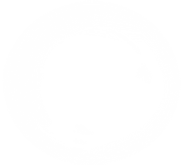 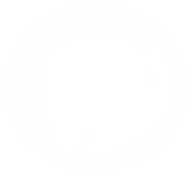 Trường:…..
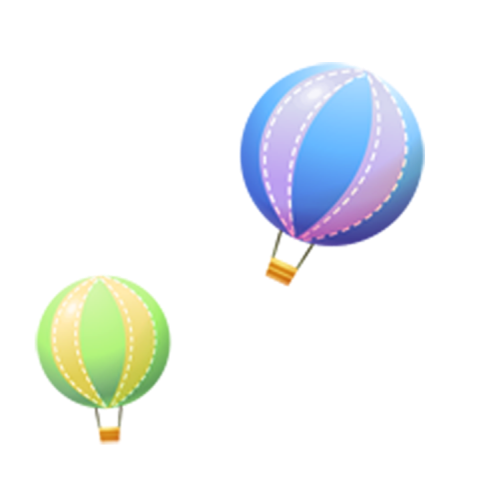 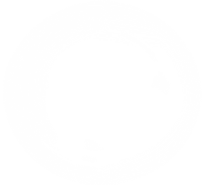 BÀI 2: THƠ LỤC BÁT
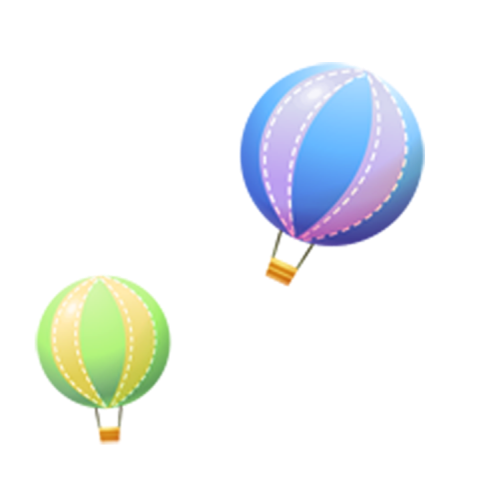 Giáo viên : ………………………..
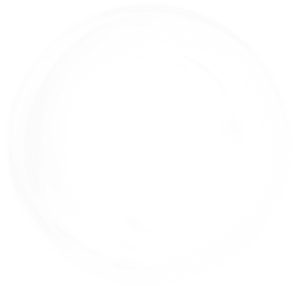 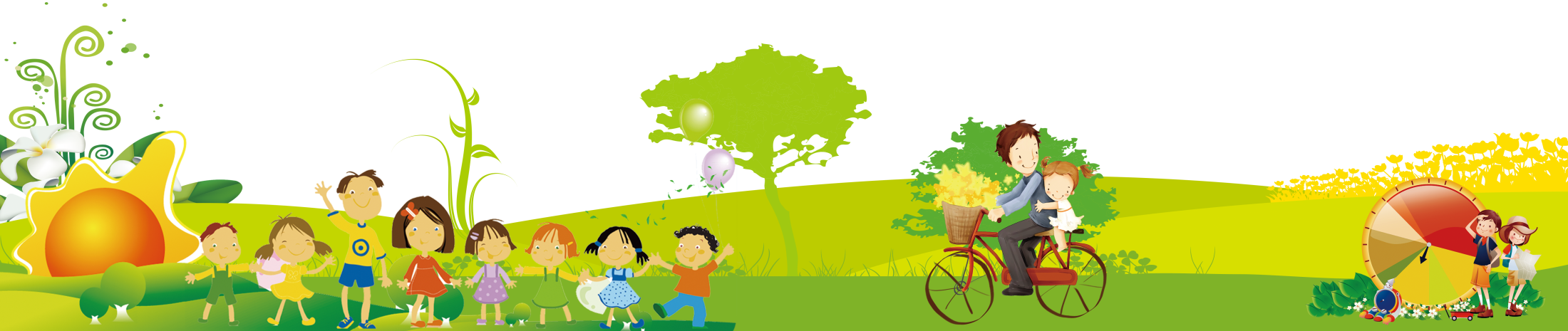 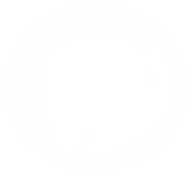 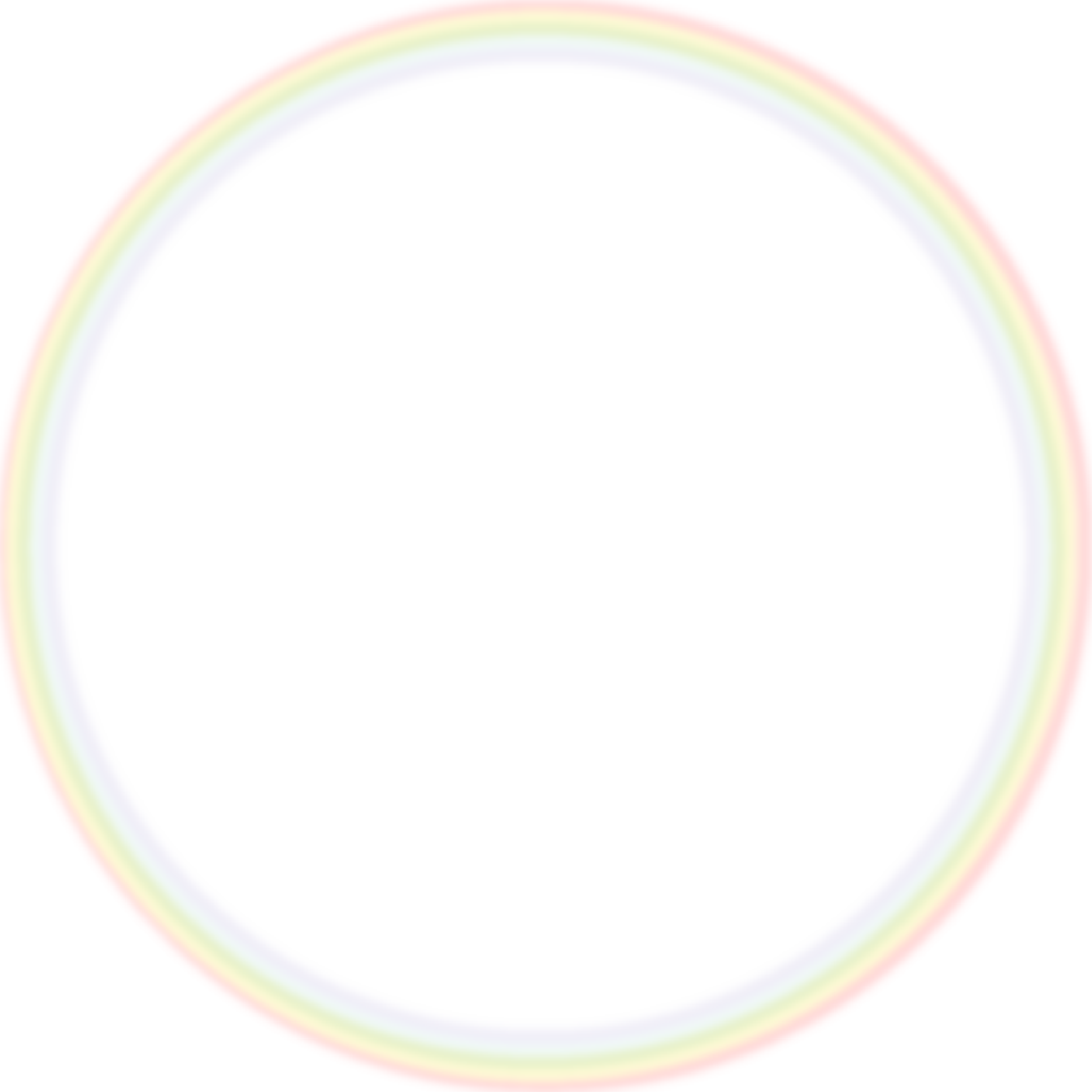 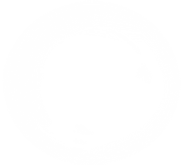 VIẾT
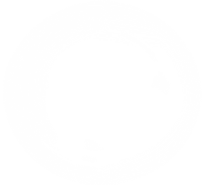 TẬP LÀM THƠ LỤC BÁT
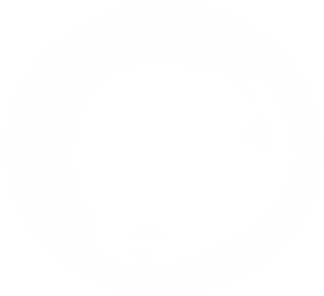 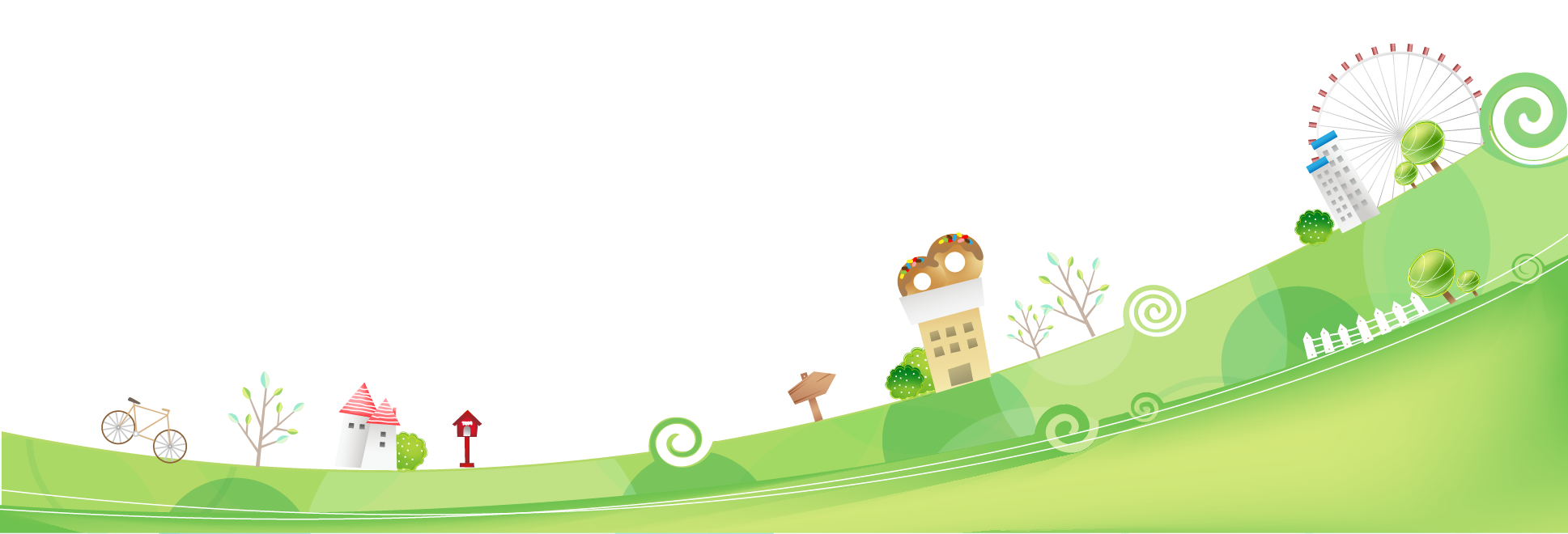 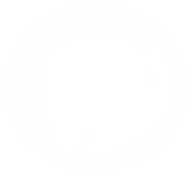 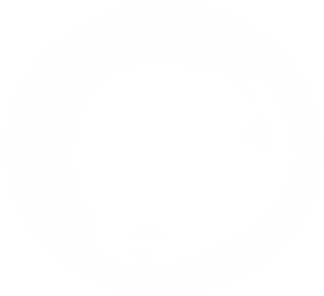 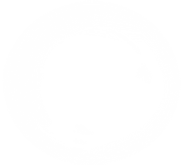 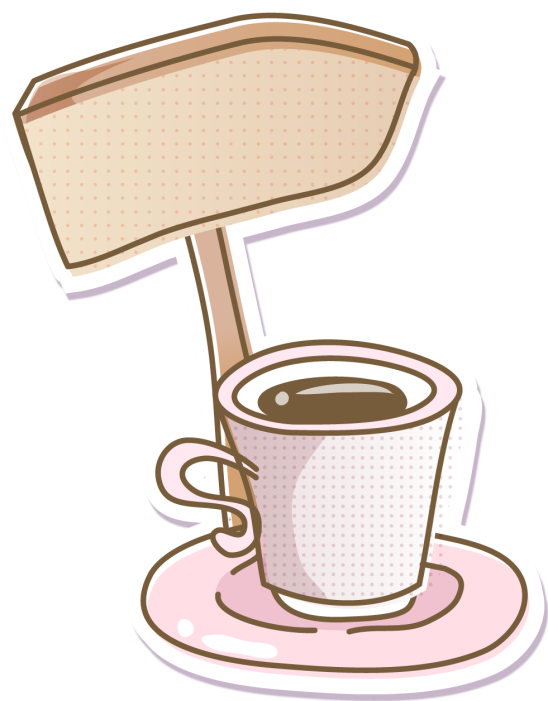 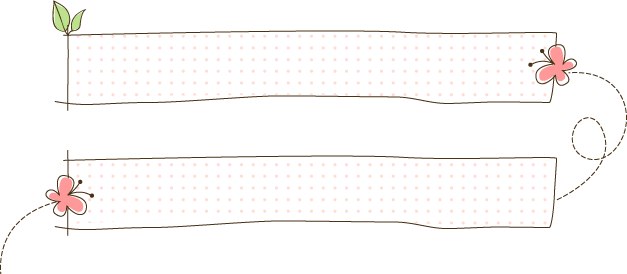 Nội dung
Định hướng
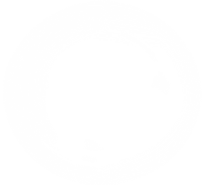 Thực hành
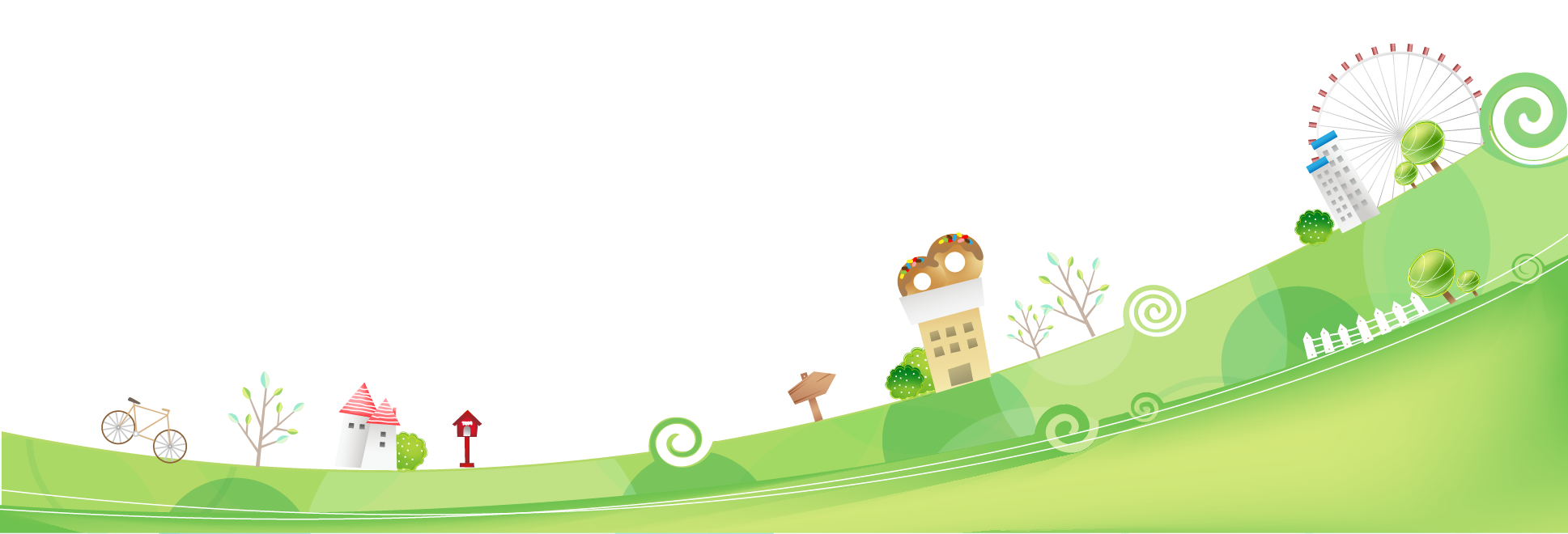 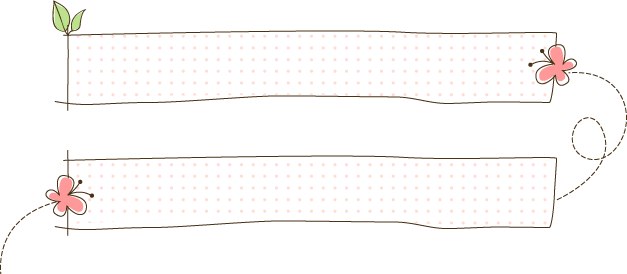 Luyện tập
Vận dụng
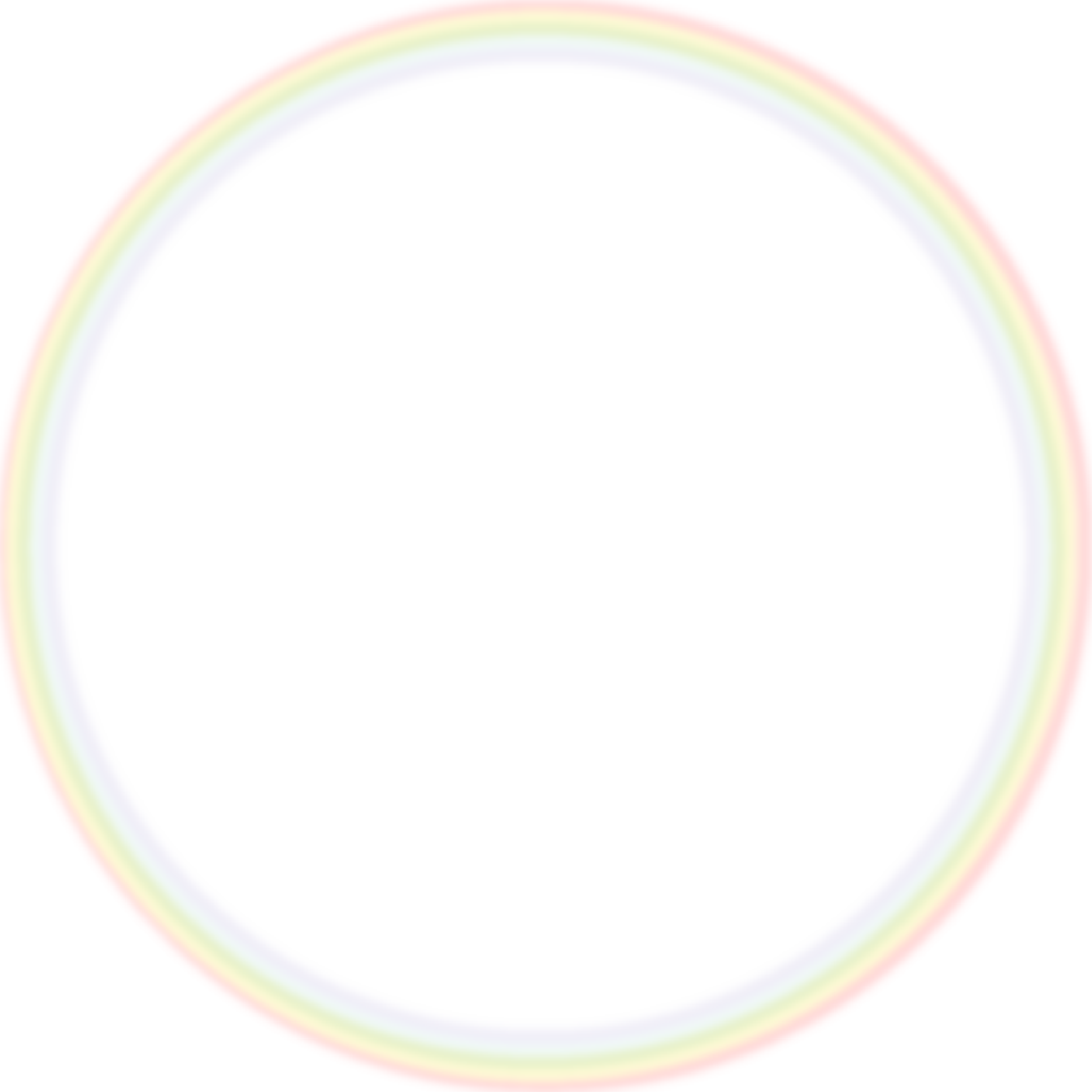 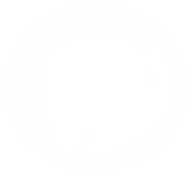 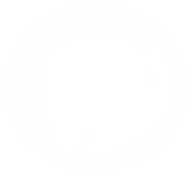 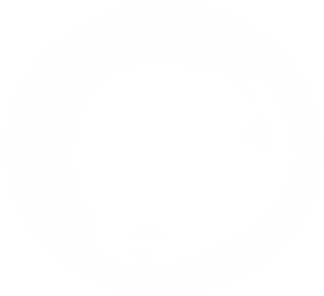 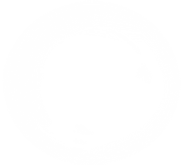 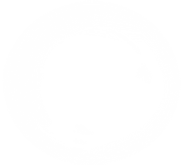 PHIẾU TÌM BÀI THƠ, KHỔ THƠ
Họ và tên HS: ………………………….
      Nhiệm vụ: 
- Chép thuộc 1 khổ thơ / đoạn thơ hoặc ít nhất 2 câu thơ lục bát mà em nhớ:  ...…………………………………………………………………………………………..
…………………………………………………………………………………………………………………………………………………………………………………….,………..
……………………………………………………………………………………………
- Điền nối tiếp thêm 1 dòng phía dưới (câu 8 tiếng) để tạo nên 1 cặp thơ lục bát hoàn chỉnh: 
                                            Ngoài vườn ríu rít tiếng chim,
                                  ……………………………………………
 
 
\\\
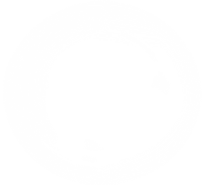 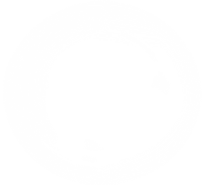 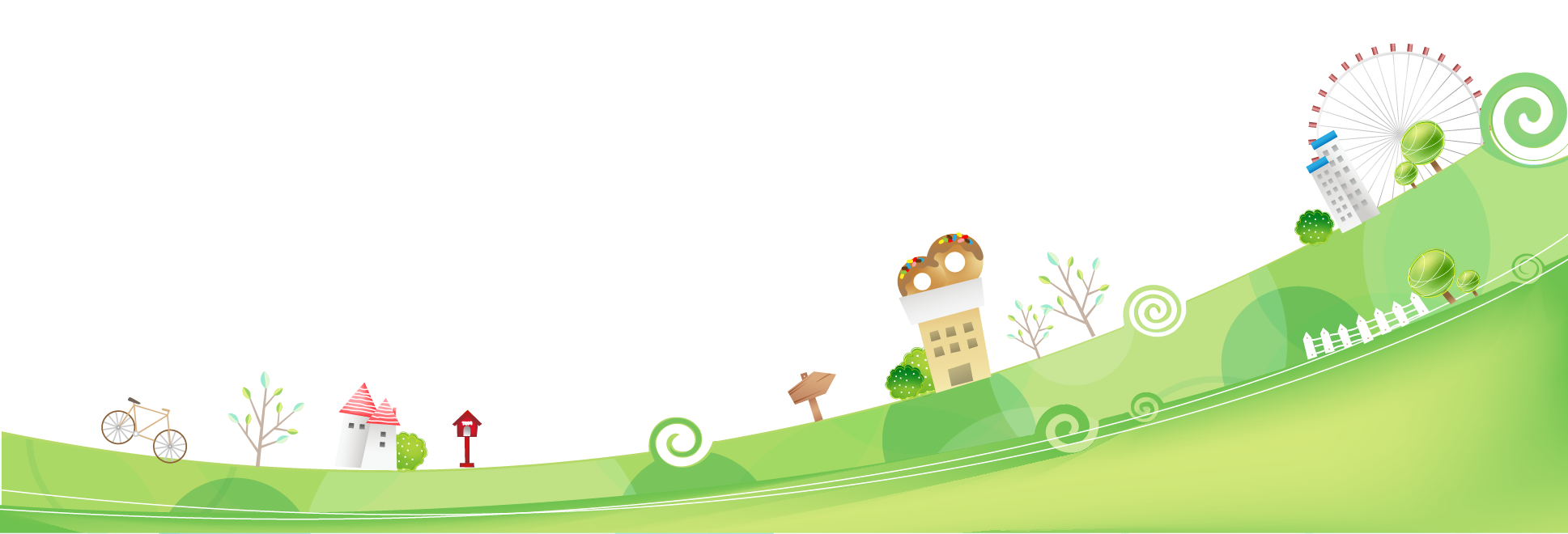 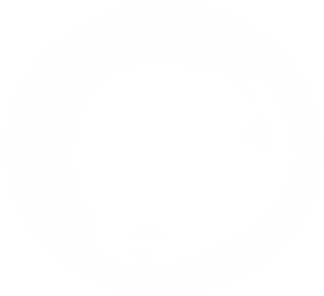 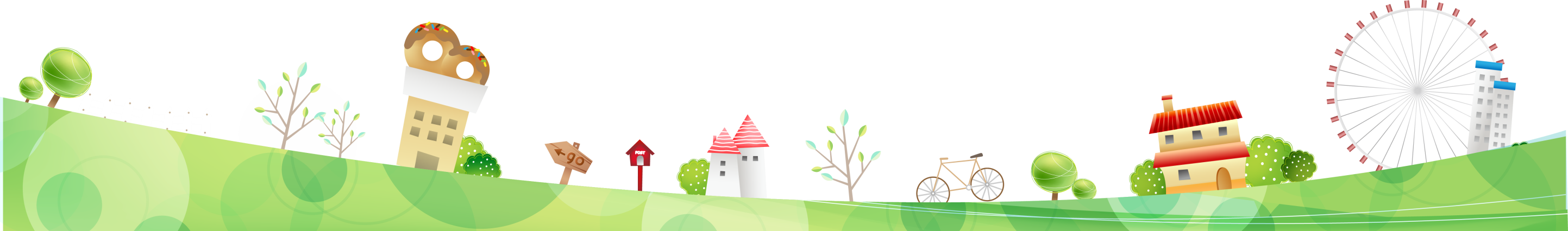 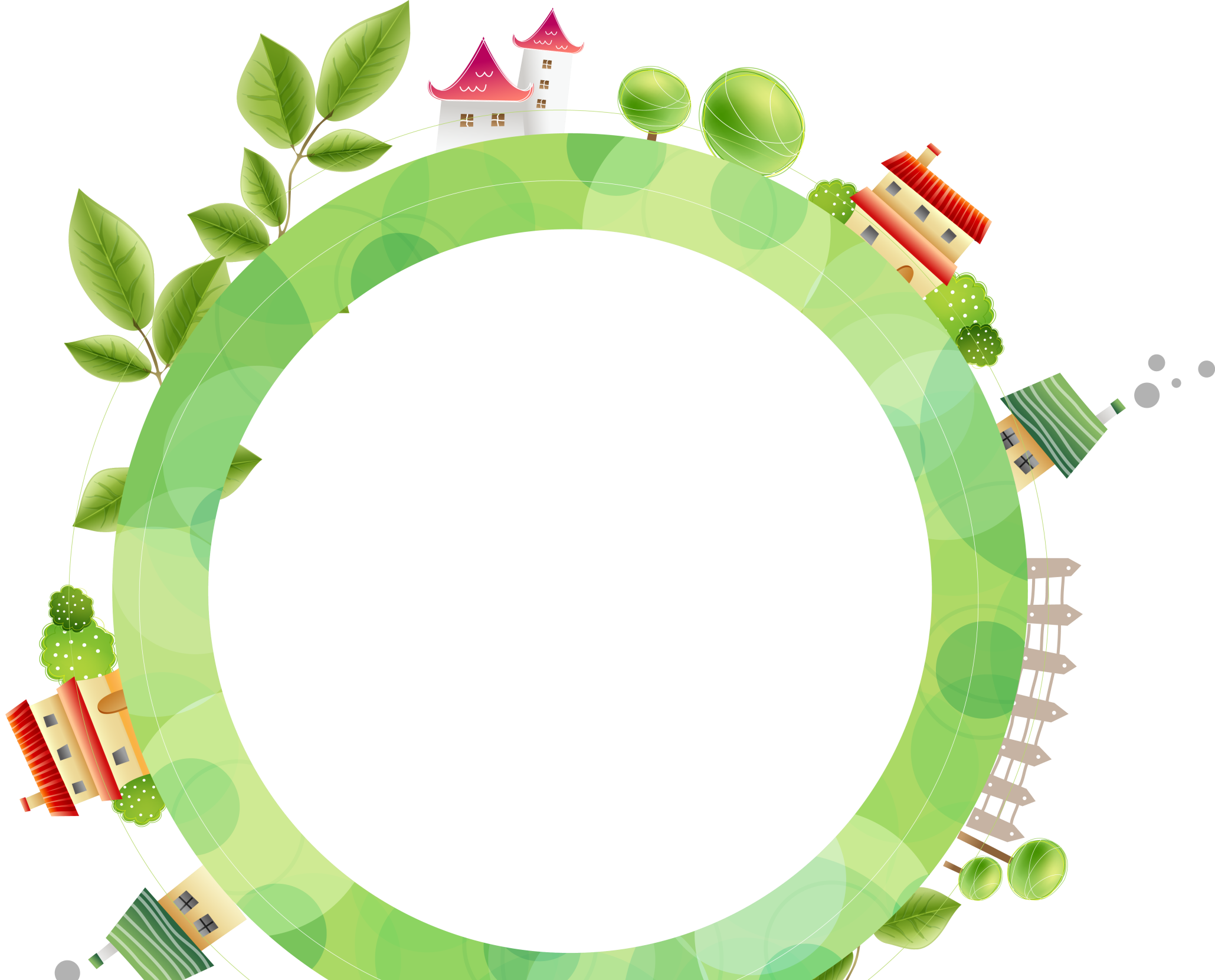 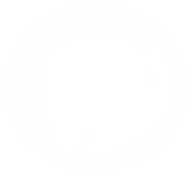 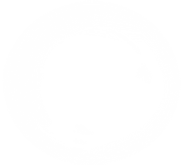 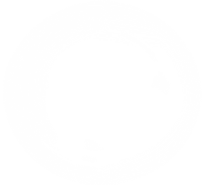 01
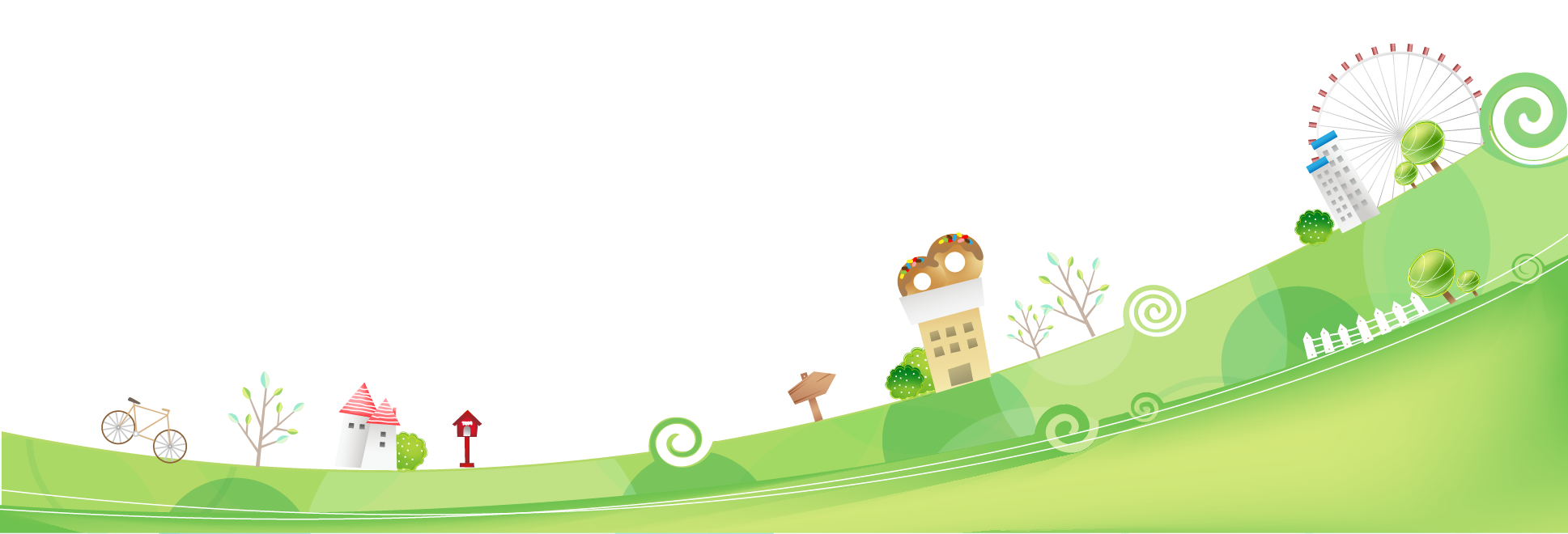 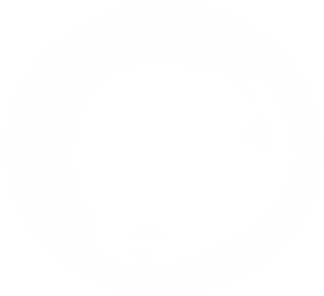 ĐỊNH HƯỚNG
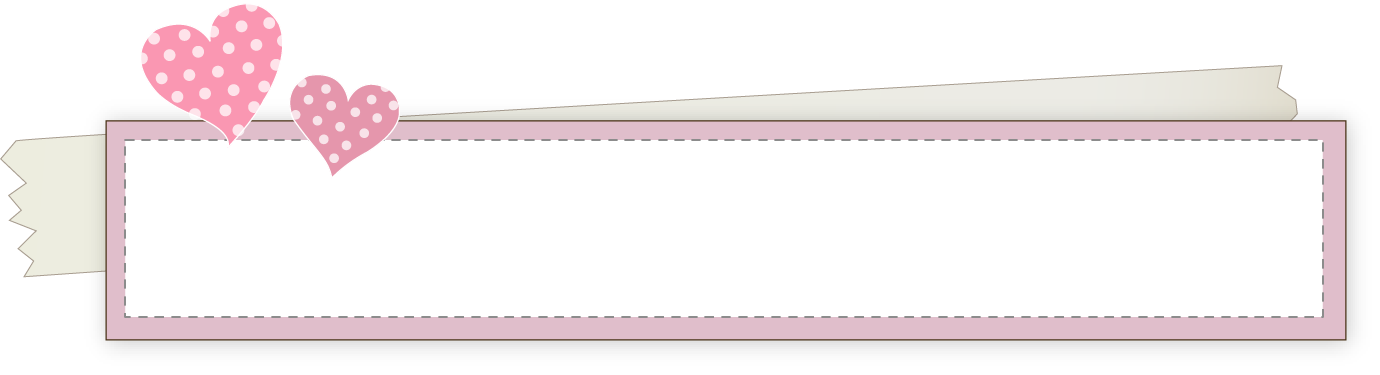 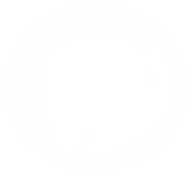 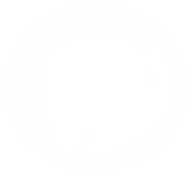 Chọn từ ngữ thích hợp
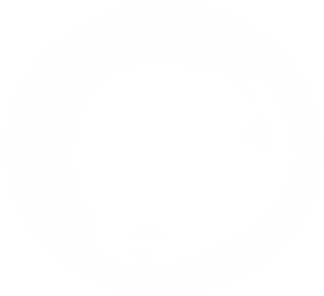 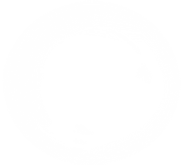 Sáng ra trời rộng đến đâu
Trời xanh như mới ……….(1) biết xanh
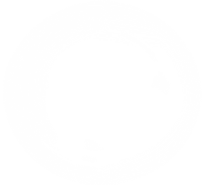 Tiếng chim lay động lá cành
Tiếng chim đánh thức …………(2) dậy cùng.
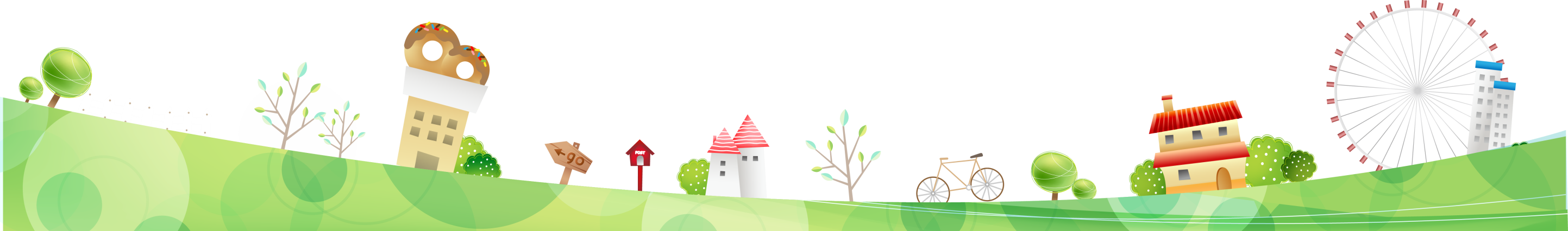 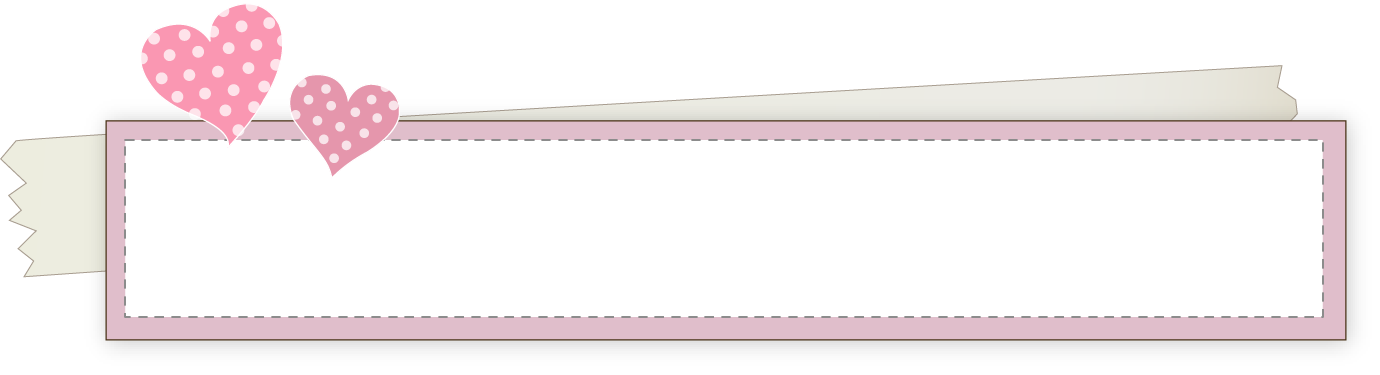 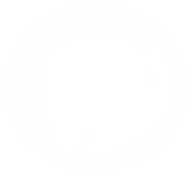 Nhận xét
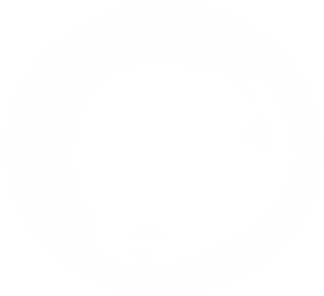 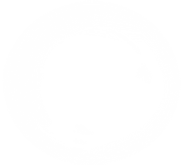 Trong thơ LB:
Tiếng thứ 6 của câu lục vần với
tiếng thứ 6 của câu bát;

Tiếng thứ 8 của câu bát vần với
tiếng thứ 6 của câu lục tiếp theo.
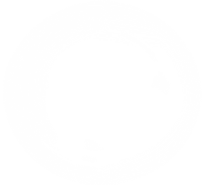 Sáng ra trời rộng đến đâu
Trời xanh như mới lần đầu (1) biết xanh
Tiếng chim lay động lá cành
Tiếng chim đánh thức chồi xanh (2) dậy cùng.
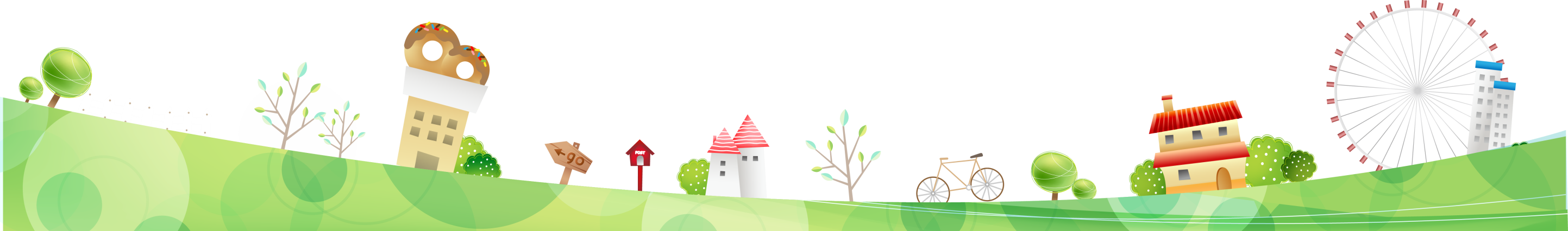 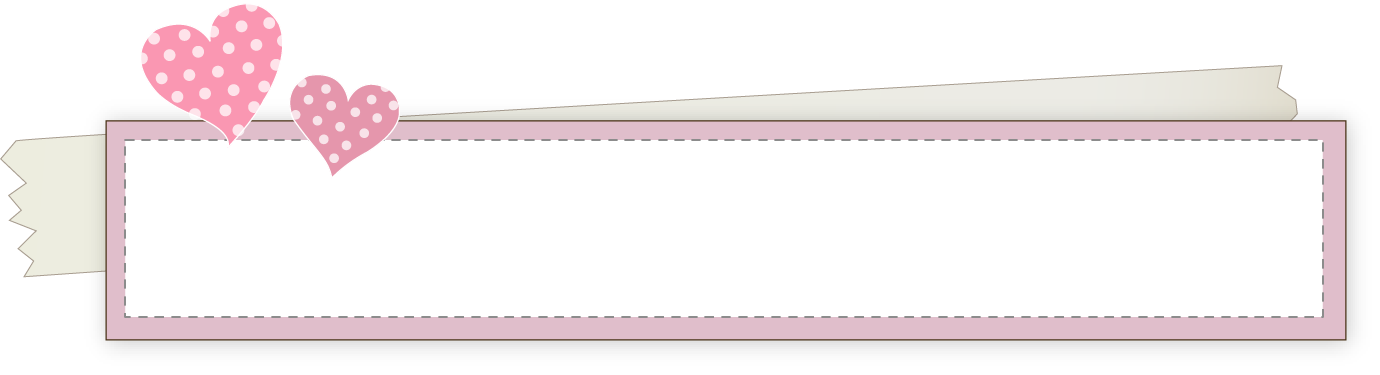 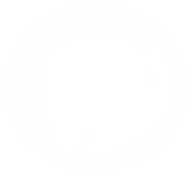 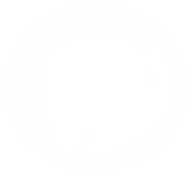 Luật bằng – trắc
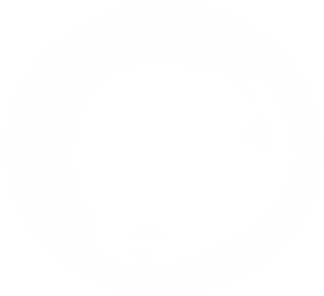 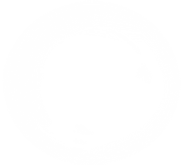 Con về thăm mẹ chiều đông
        B    B    B     T     B       B
Bếp chưa lên khói, mẹ không có nhà
 
       Mình con thơ thẩn vào ra

Trời đang yên vậy bỗng oà mưa rơi.
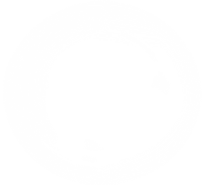 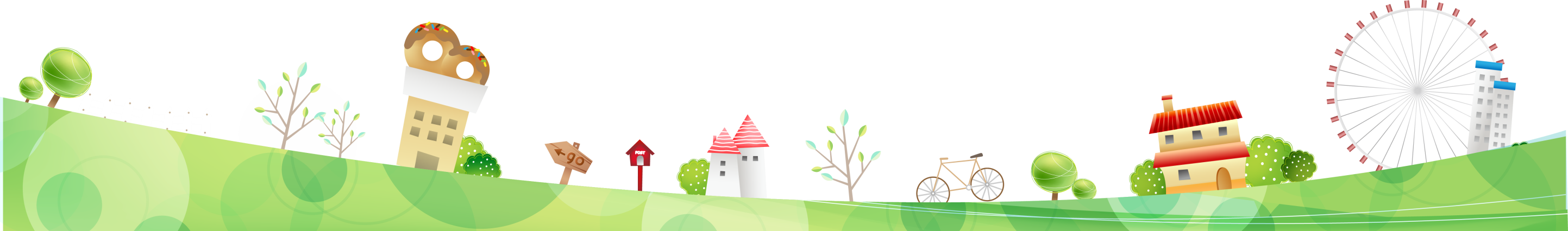 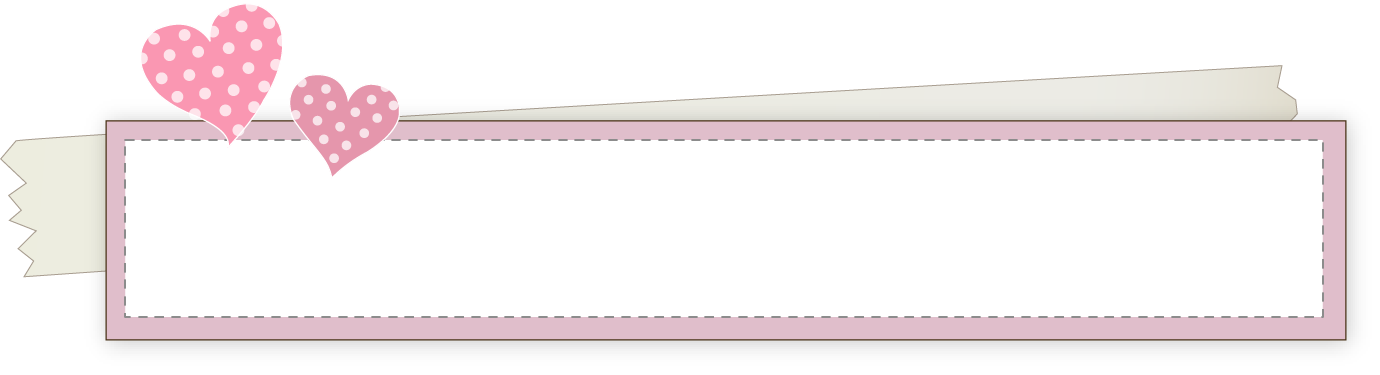 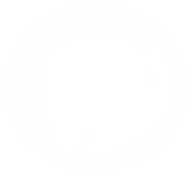 Luật bằng – trắc
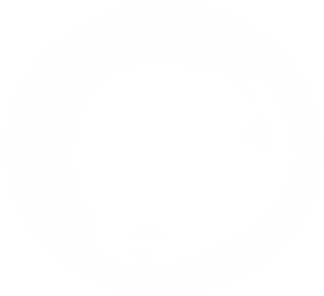 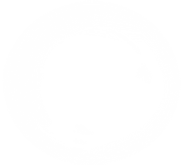 Con về thăm mẹ chiều đông
        B    B    B     T     B       B
Bếp chưa lên khói, mẹ không có nhà
 T      B      B     T     T      B    T    B
       Mình con thơ thẩn vào ra
         B      B     B     T    B   B
Trời đang yên vậy bỗng oà mưa rơi.
   B     B     B    T     T     B    B    B
Các tiếng có thanh bằng (B): Tiếng không dấu, dấu huyền;
Các tiếng có thanh trắc (T): Tiếng có dấu hỏi, ngã, sắc, nặng.
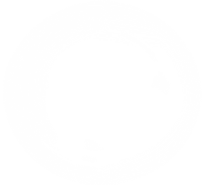 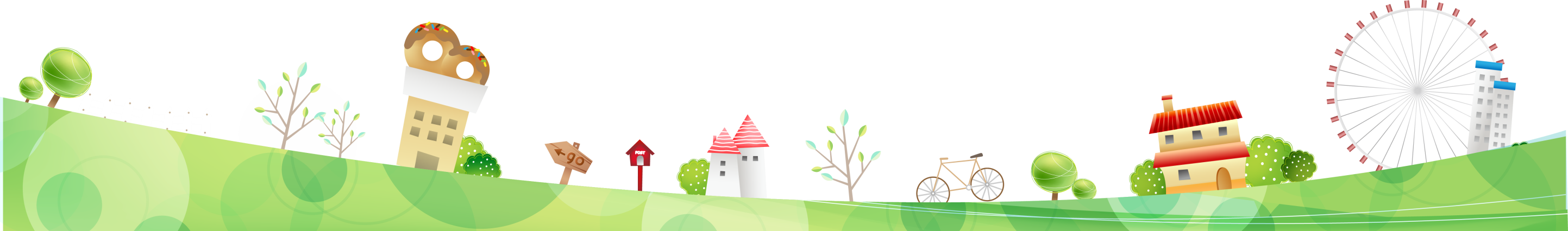 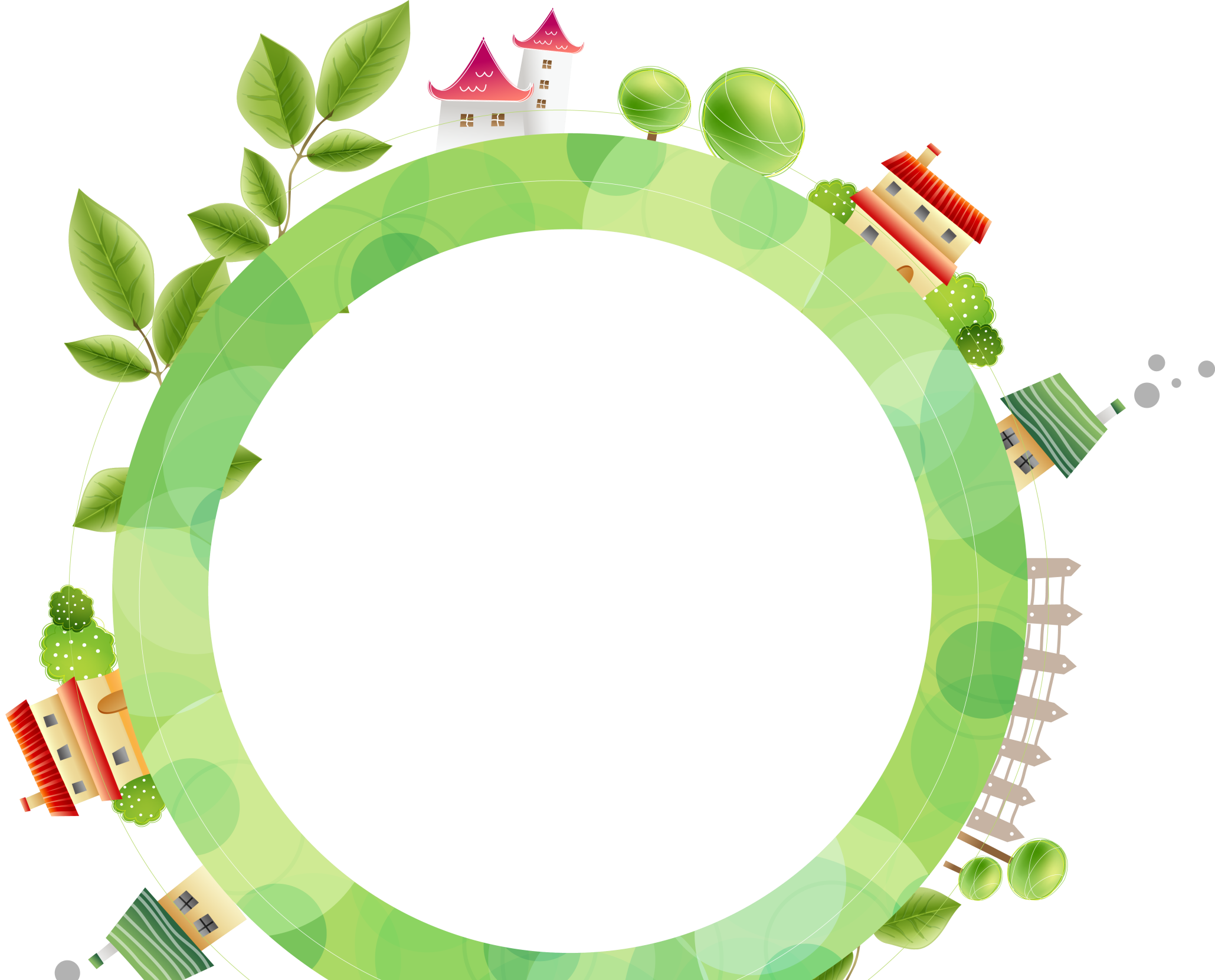 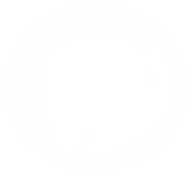 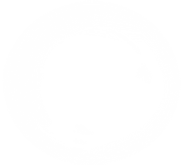 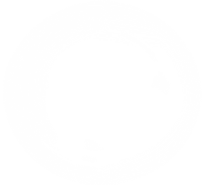 02
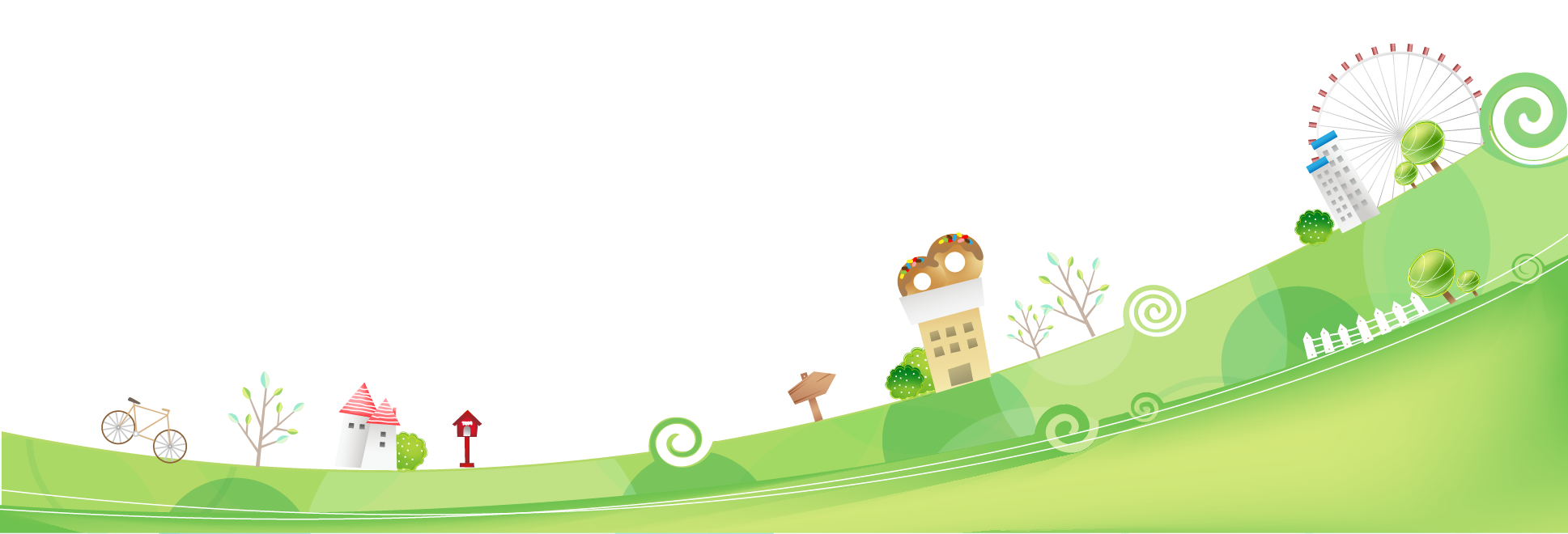 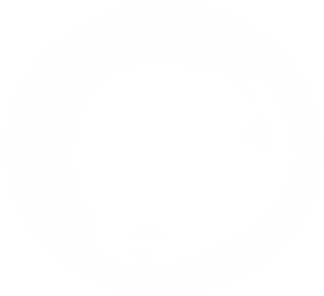 THỰC HÀNH
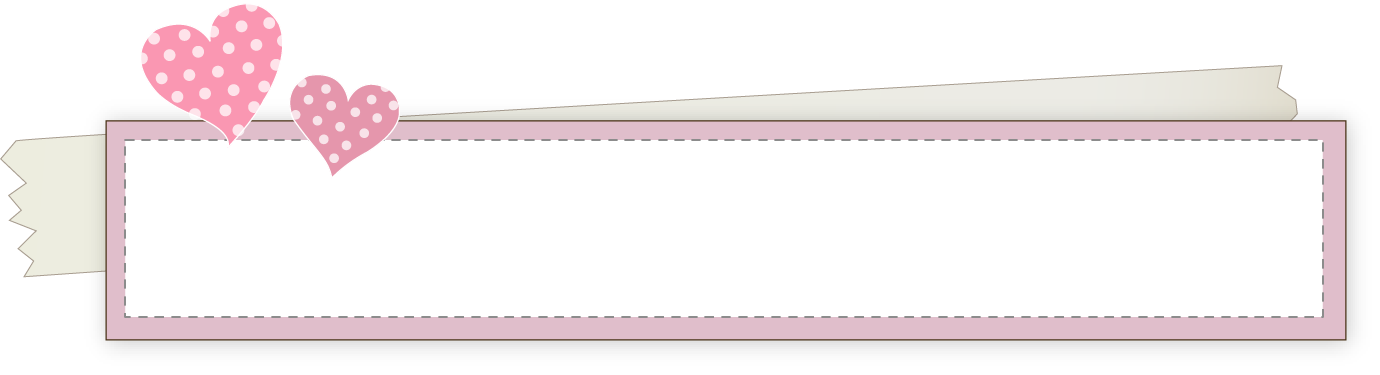 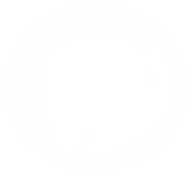 Hoàn thiện cặp câu lục bát
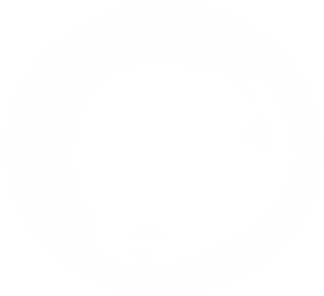 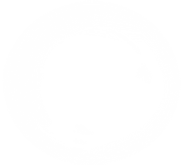 Con đường rợp bóng cây xanh
………………………………………..
Tre xanh tự những thuở nào
………………………………………..
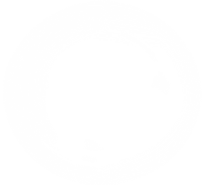 Phượng đang thắp lửa sân trường
……………………………………….....
Bàn tay mẹ dịu dàng sao
……………………………………….
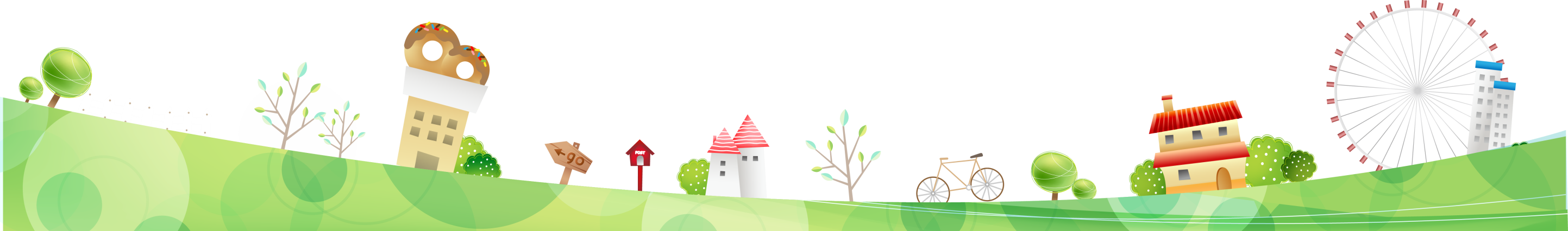 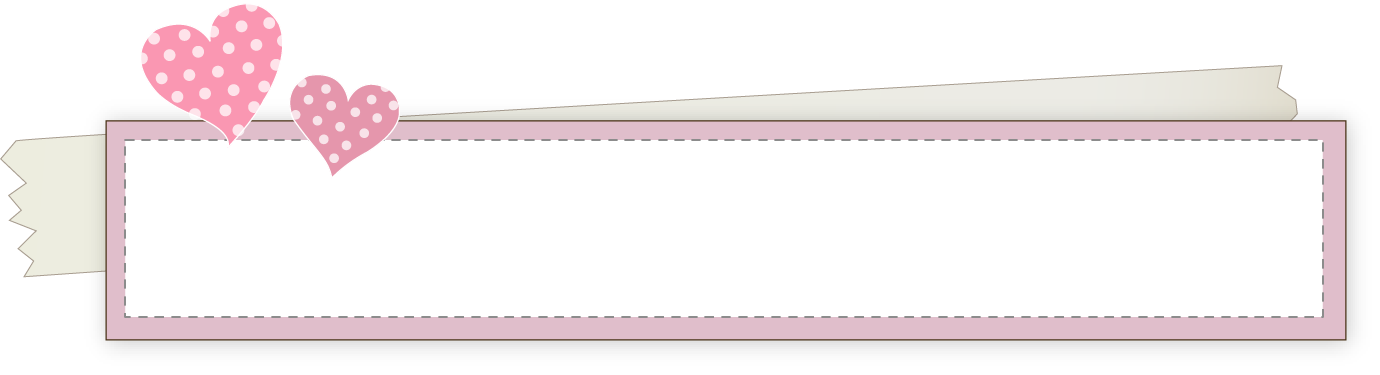 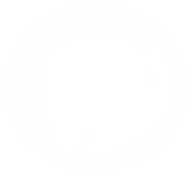 Hoàn thiện cặp câu lục bát
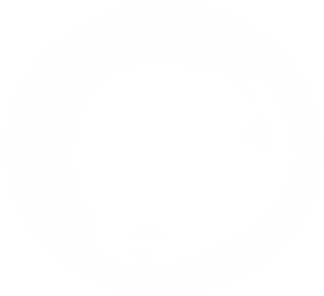 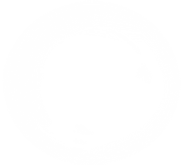 Con đường rợp bóng cây xanh
Tiếng chim ríu rít trên cành cây cao
Tre xanh tự những thuở nào
Dựng làng, giữ nước, chặn bao quân thù
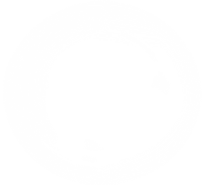 Phượng đang thắp lửa sân trường
  Hè sang nắng đỏ, nhớ thương học trò.
Bàn tay mẹ dịu dàng sao
Đưa nôi con ngủ biết bao giấc nồng
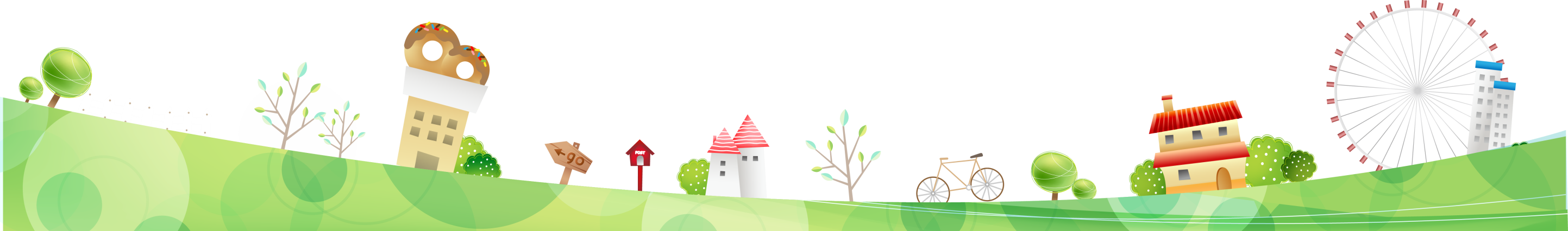 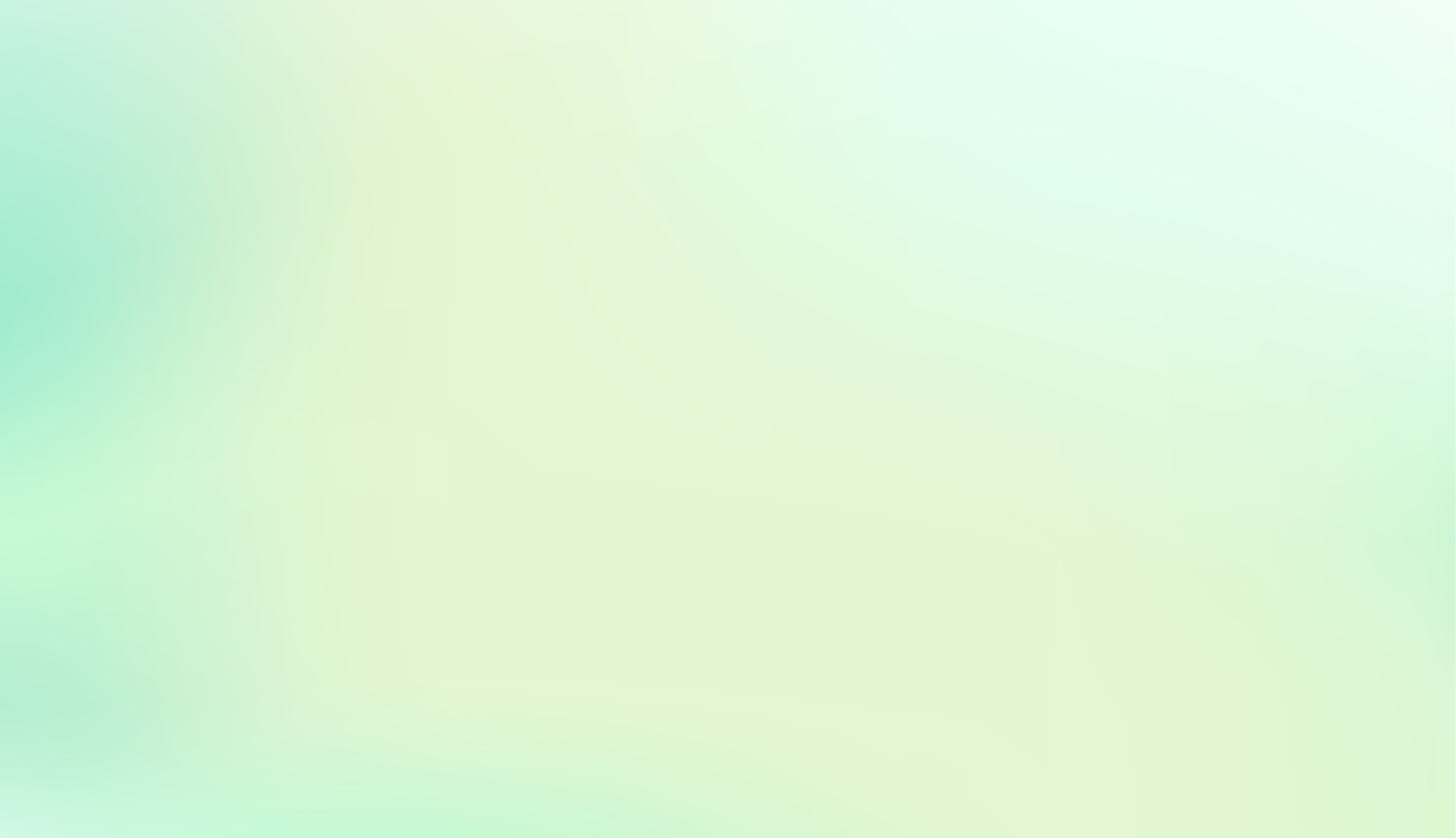 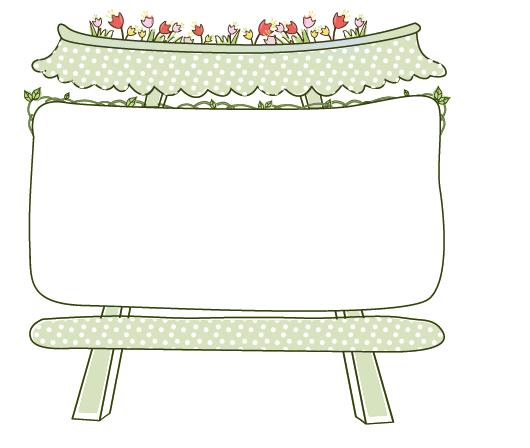 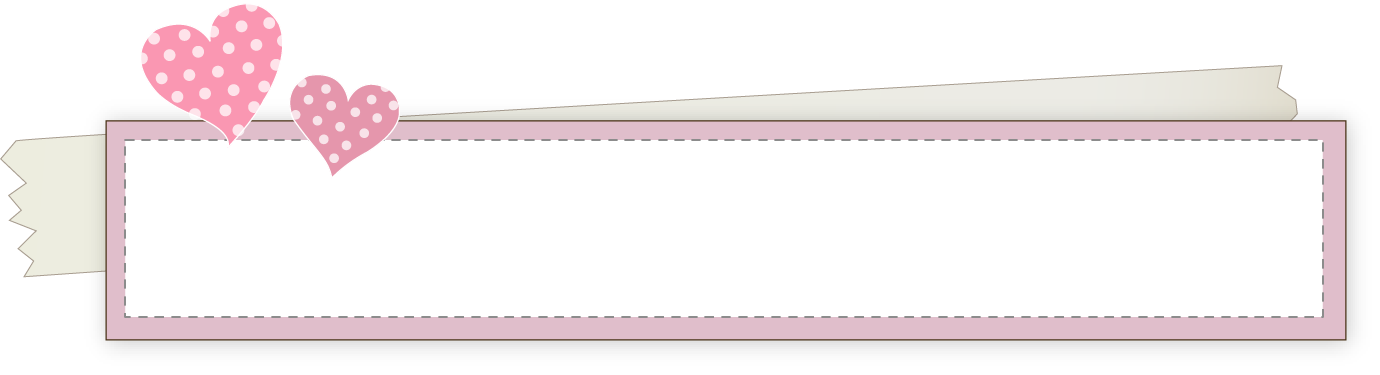 Viết bài thơ lục bát
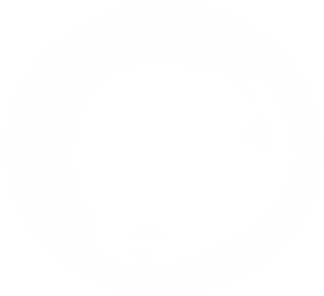 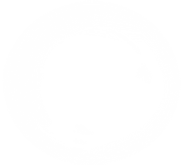 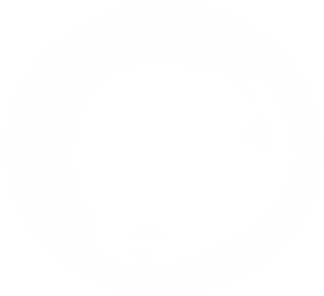 Viết bài thơ lục bát (ngắn dài tuỳ ý) 
về cha, mẹ, ông, bà hoặc thầy, cô giáo.
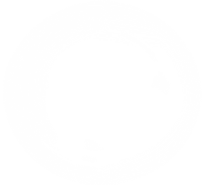 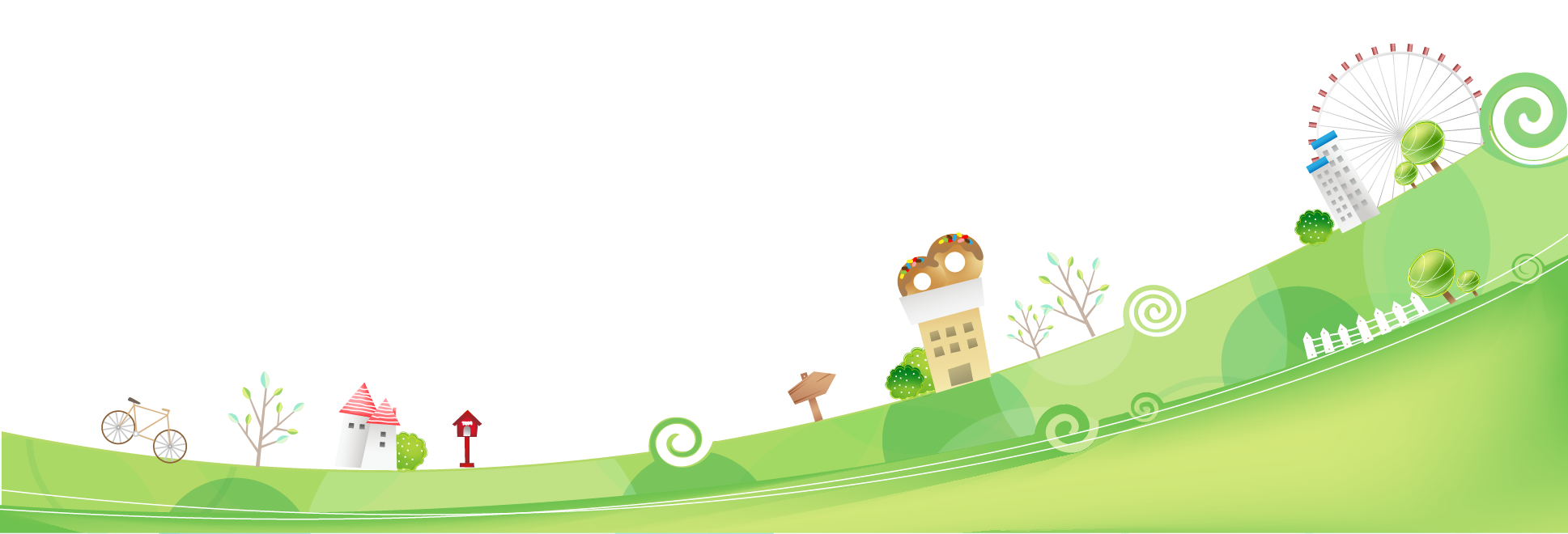 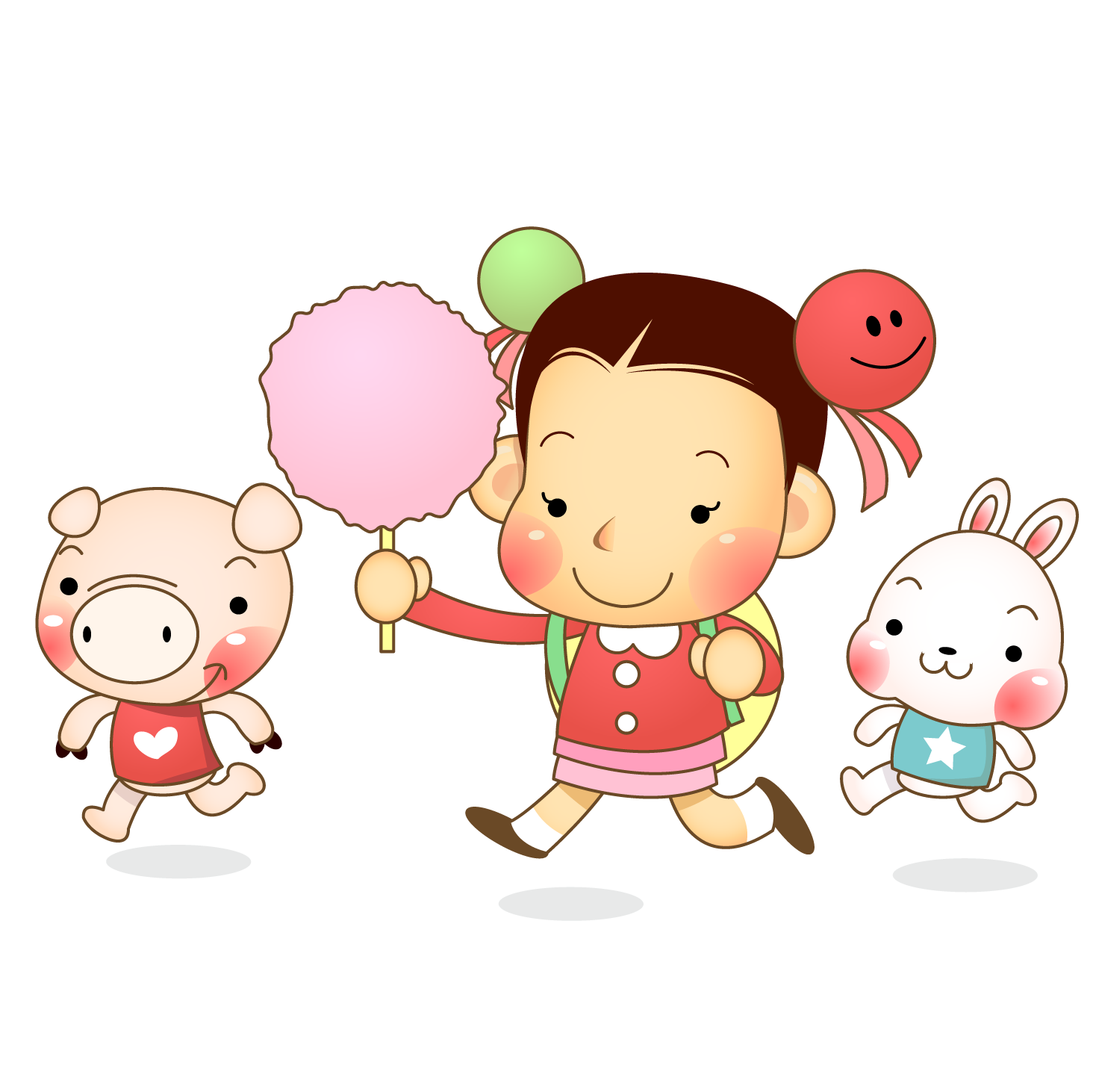 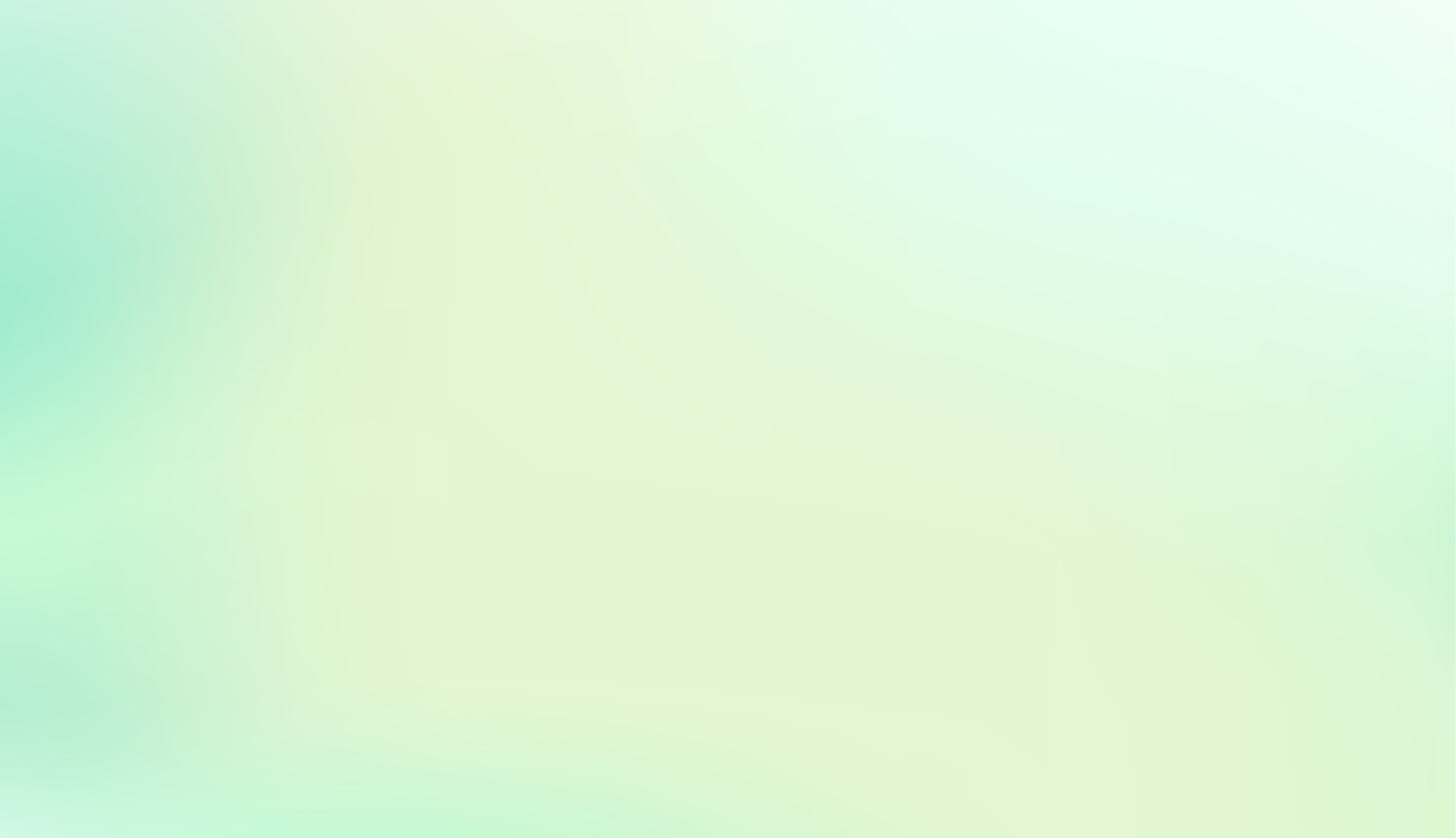 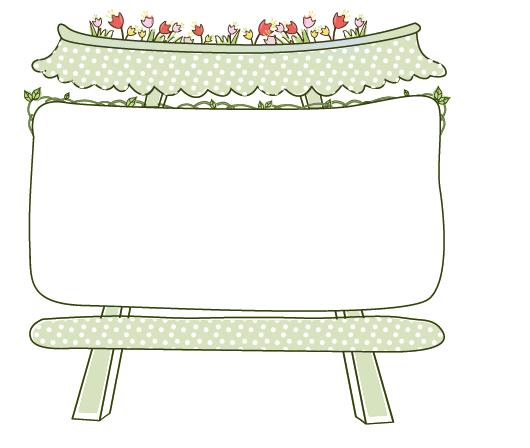 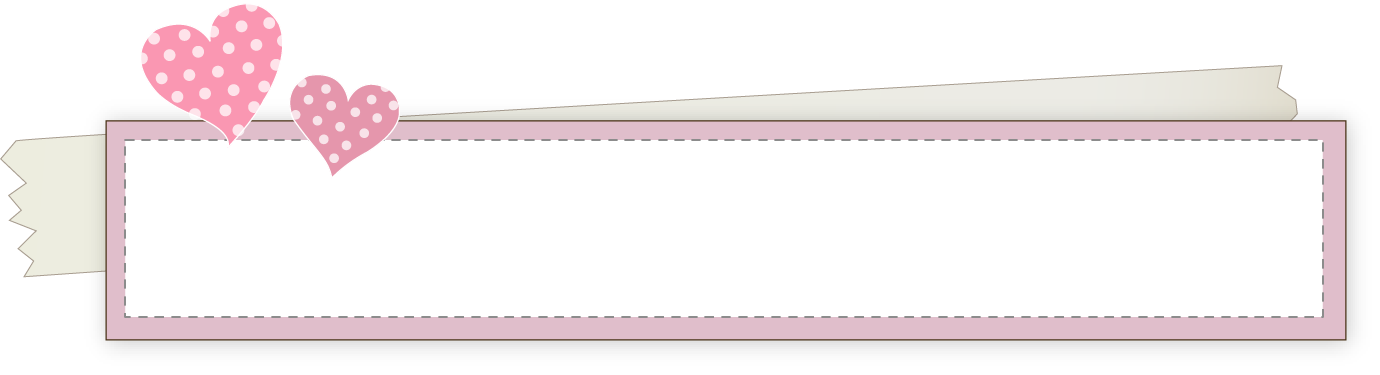 Viết bài thơ lục bát
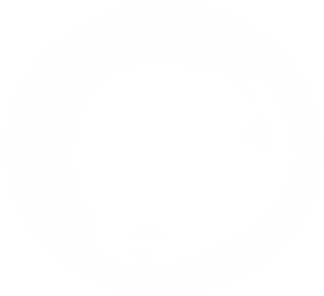 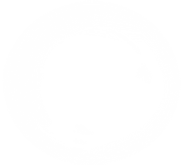 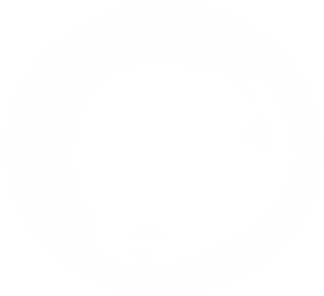 1. Chuẩn bị
- Phiếu làm việc nhóm;
- Kiến thức đã học về thơ lục bát.
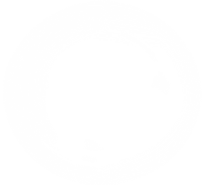 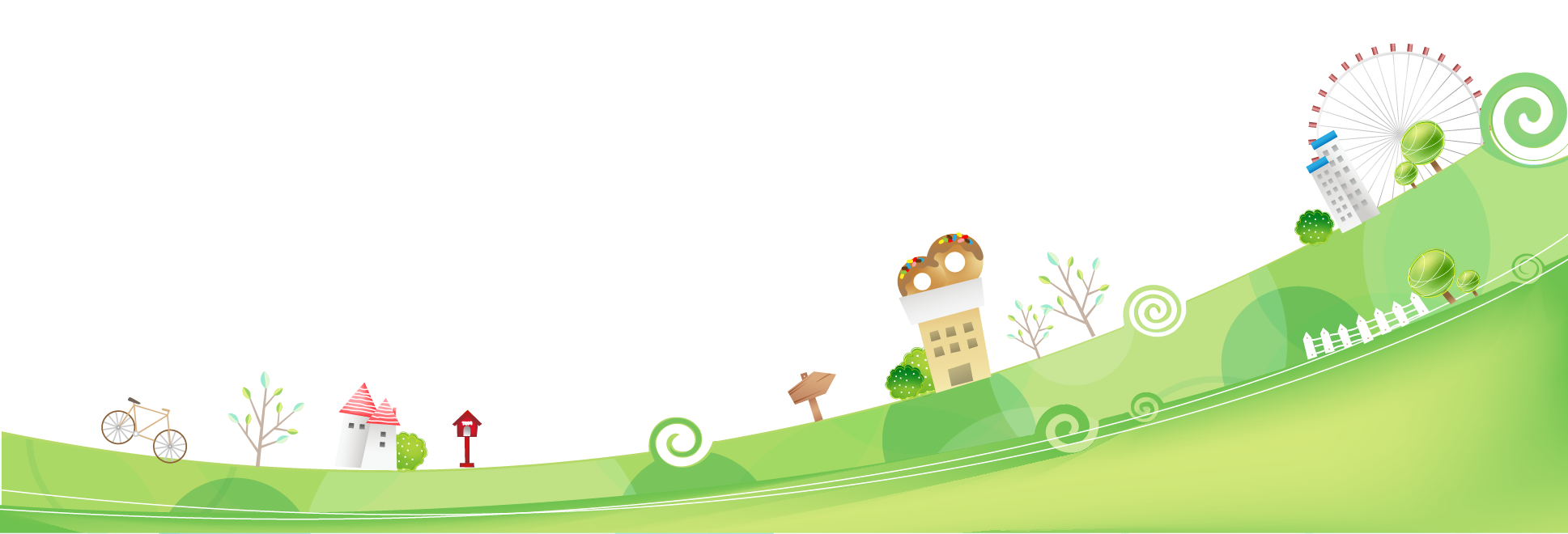 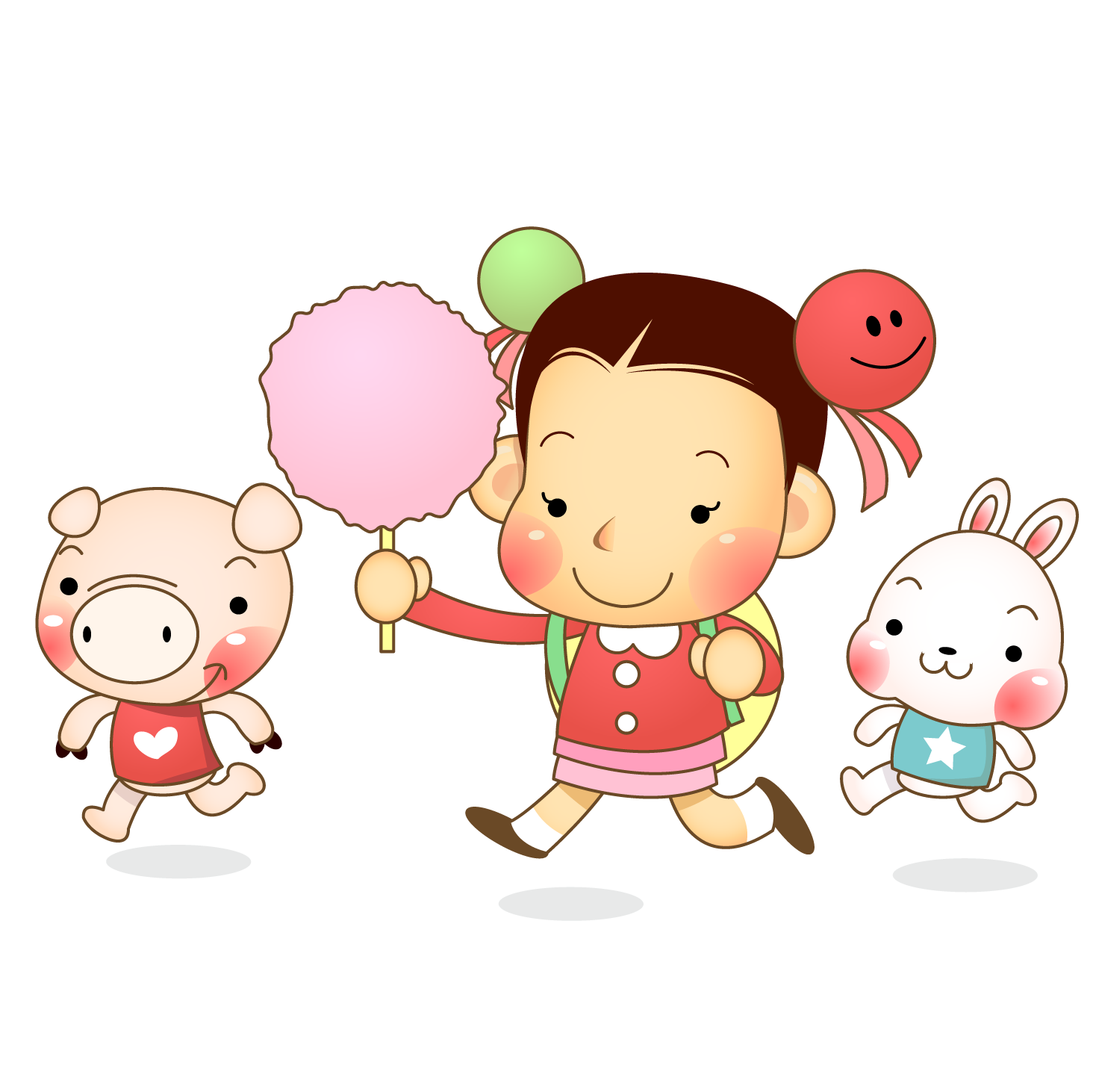 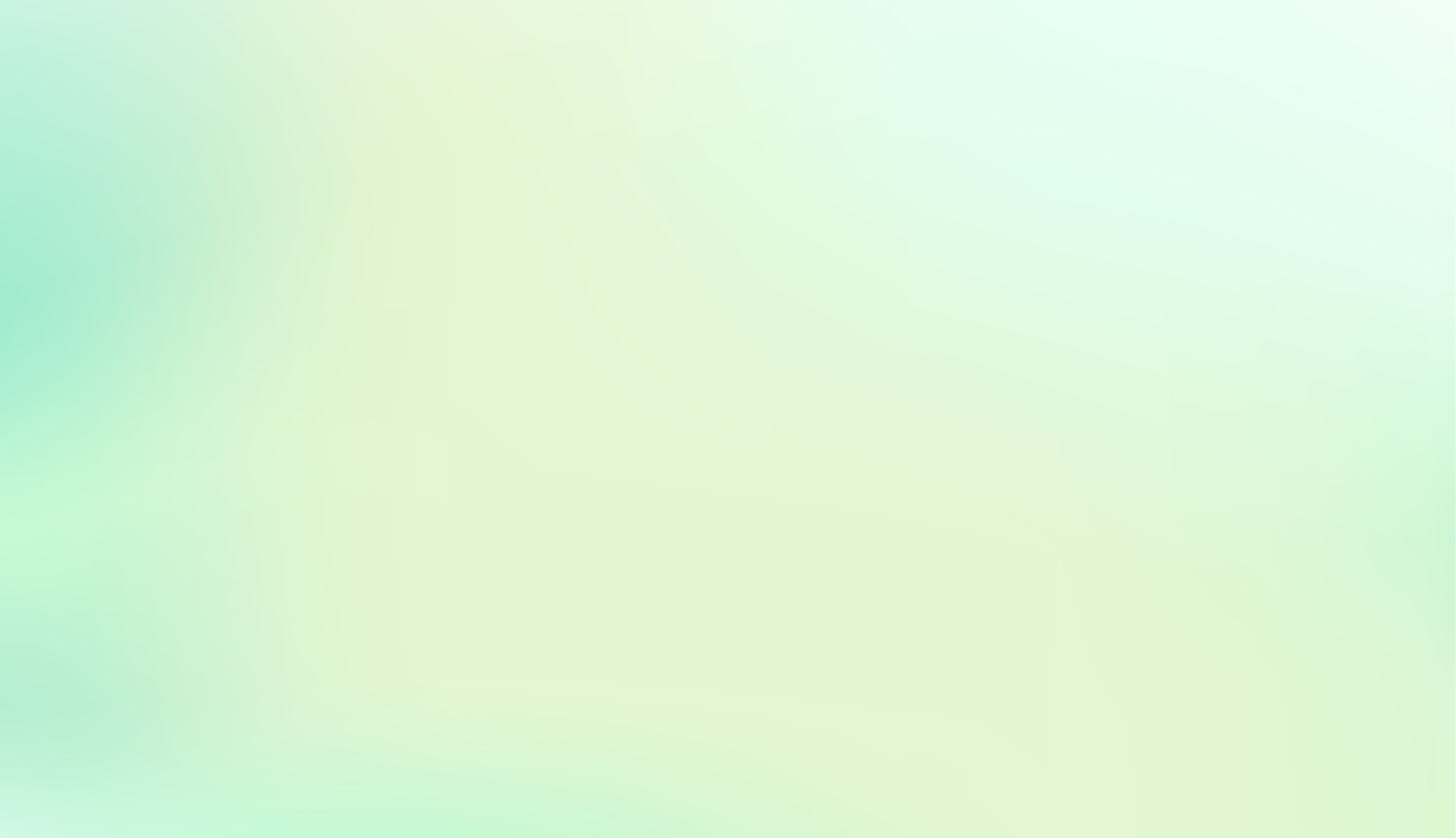 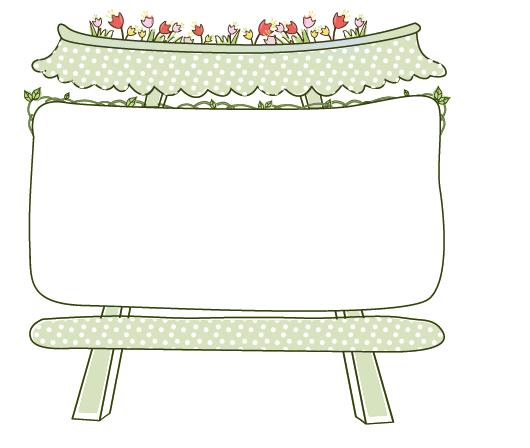 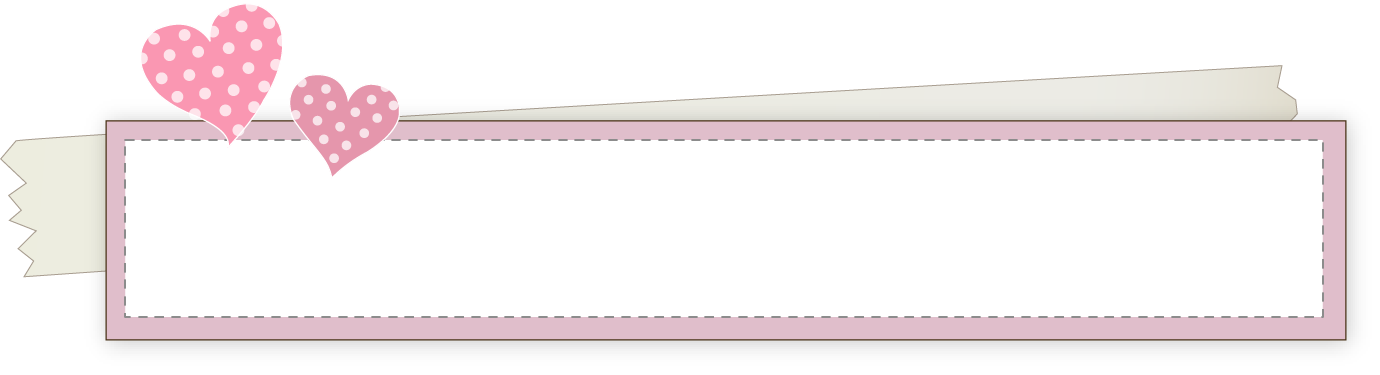 Viết bài thơ lục bát
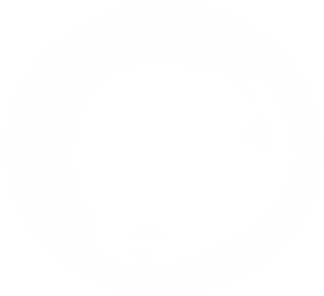 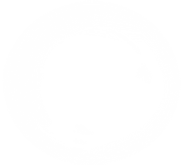 2. Tìm ý 
- Em muốn viết bài thơ về ai? 
- Những điều gì khiến em ấn tượng về người đó (tình cảm yêu thương, hình dáng, cử chỉ, việc làm,...)?
- Tình cảm của em đối với người ấy (yêu thương, trân trọng, cảm phục,...).
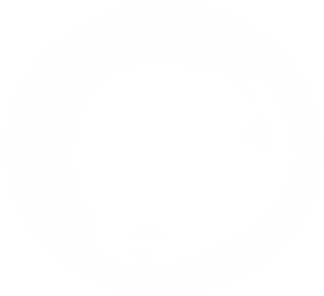 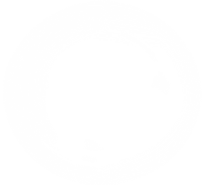 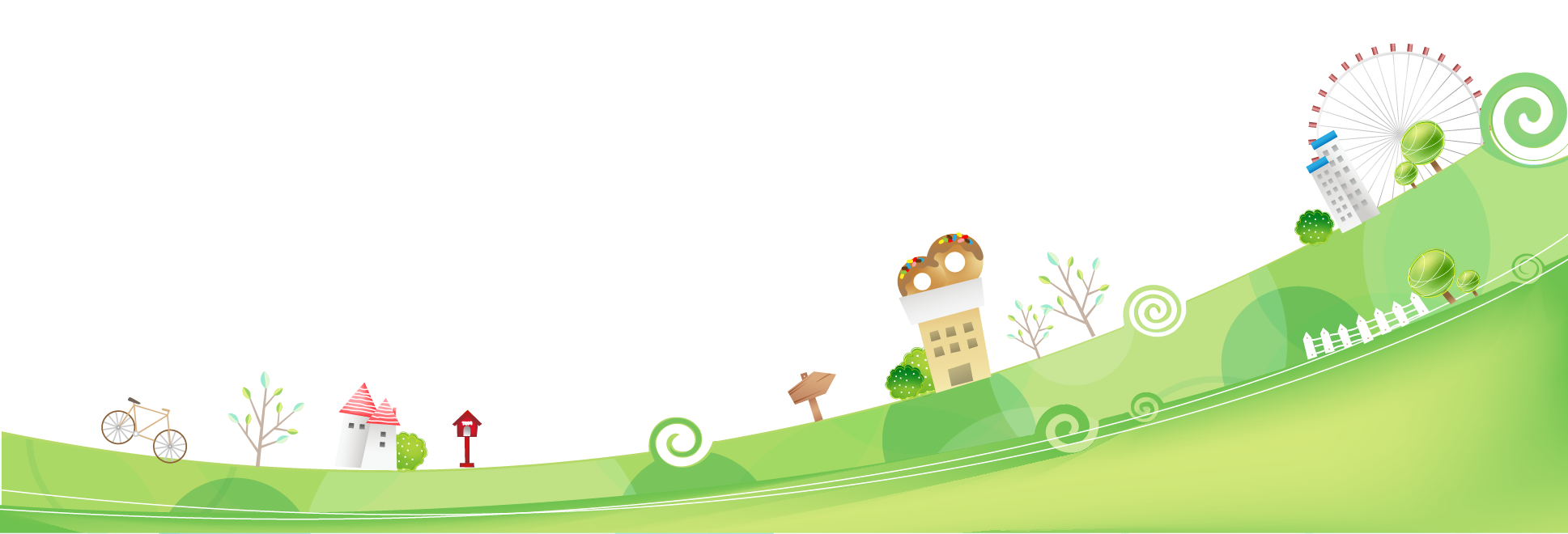 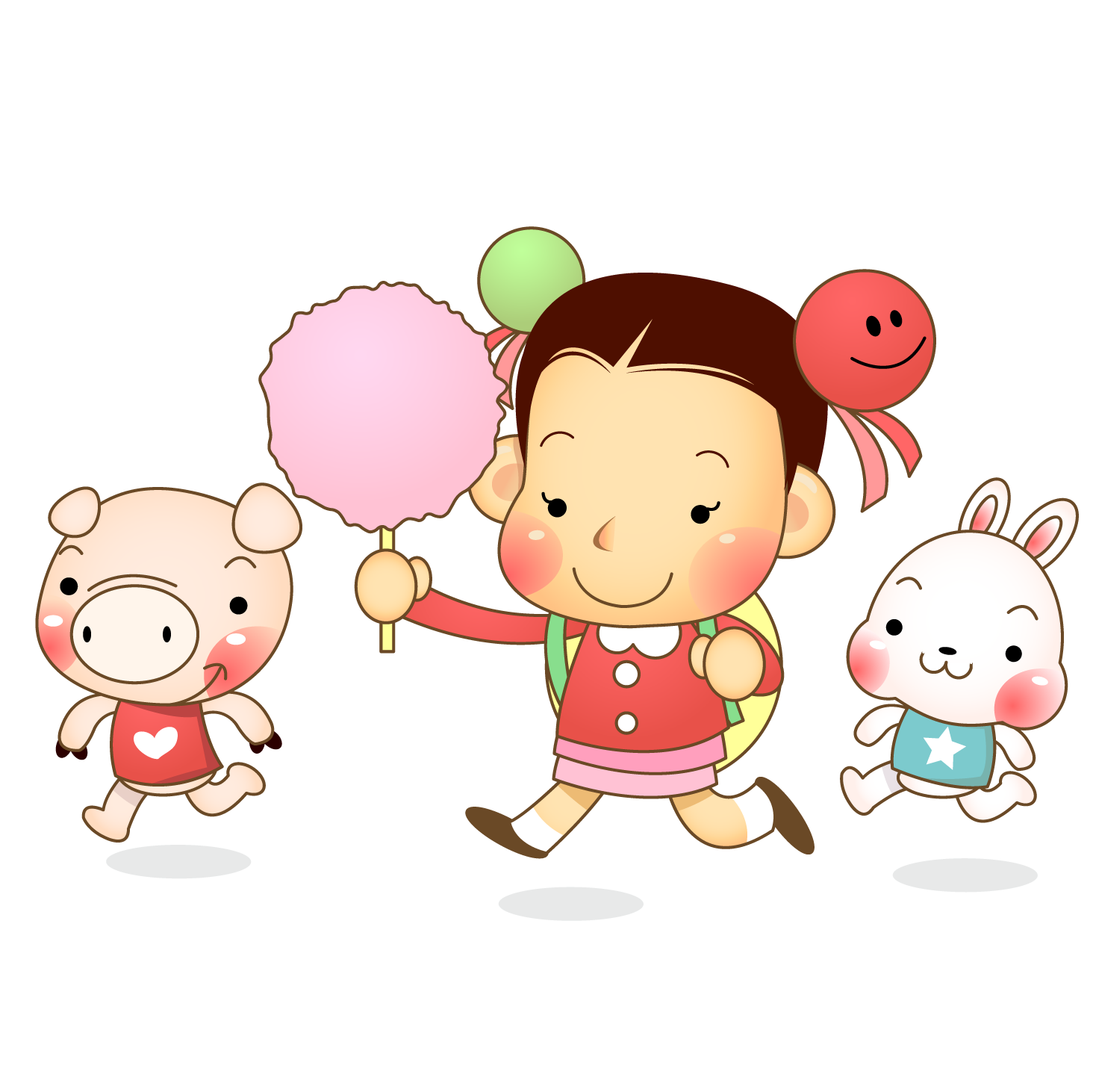 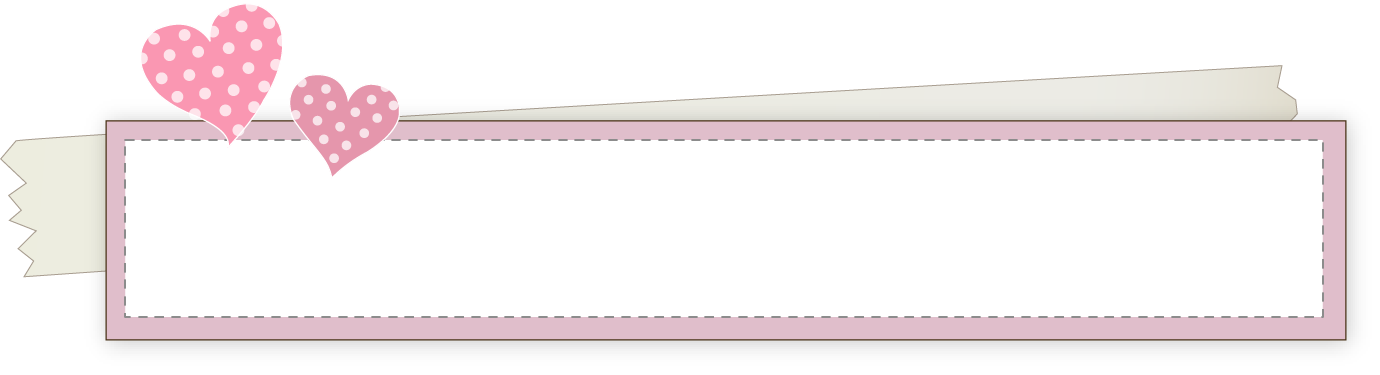 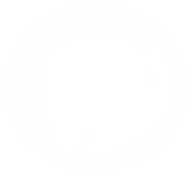 Viết bài thơ lục bát
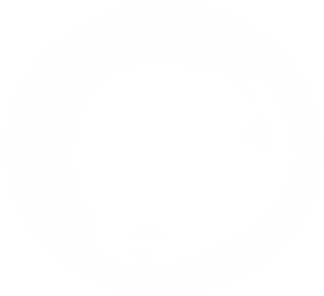 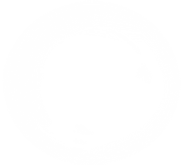 3. Viết bài
- Bắt đầu bằng hình ảnh của người em muốn viết (Ví dụ: Đôi bàn tay, cái lưng còng, mái tóc điểm bạc,...) hoặc từ hành động, suy nghĩ, tình cảm em dành cho người ấy;
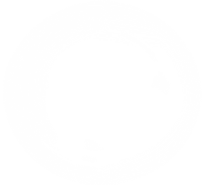 - Lựa chọn từ ngữ thích hợp để thể hiện hình ảnh về người mà em muốn viết và diễn tả tình cảm của em với người đó.
- Chú ý vận dụng kết hợp các biện pháp tu từ: so sánh, ẩn dụ
- Sắp xếp các từ ngữ theo quy định về số tiếng, vần, nhịp của thể thơ lục bát.
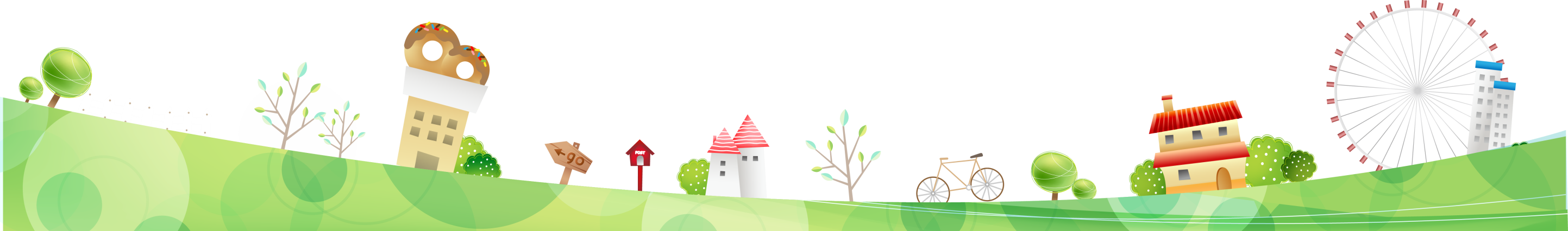 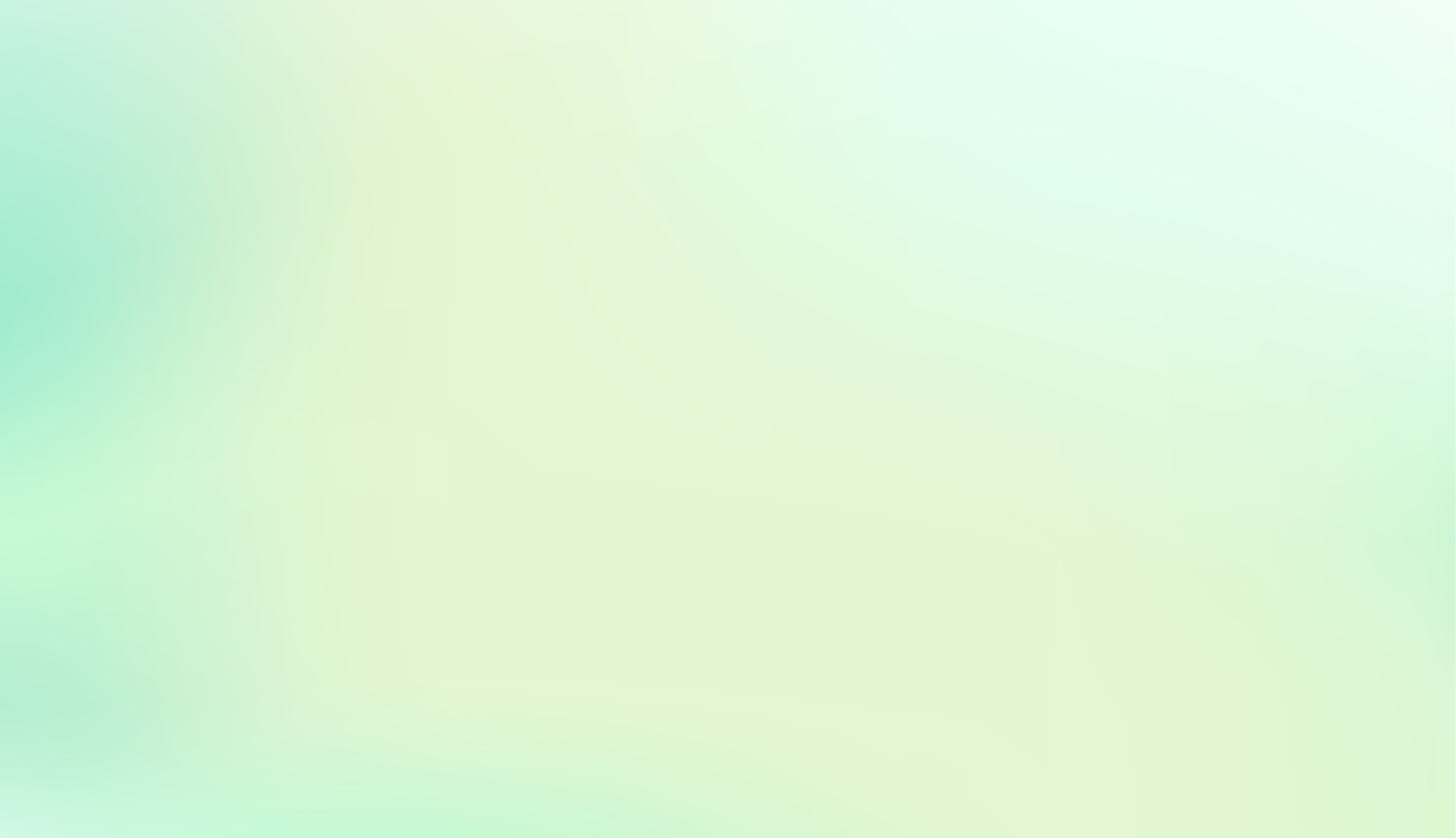 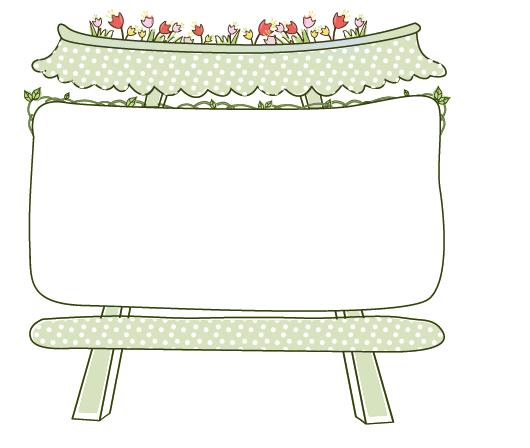 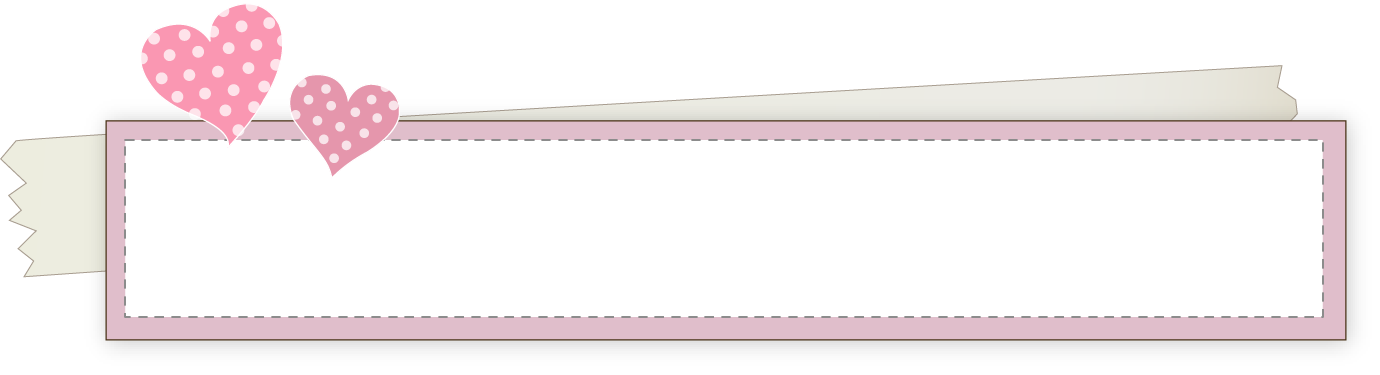 Viết bài thơ lục bát
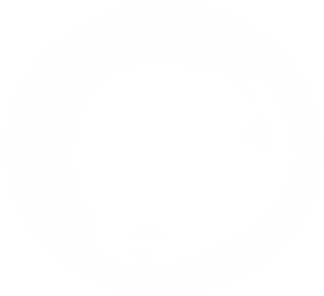 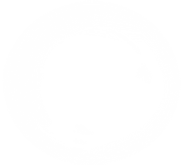 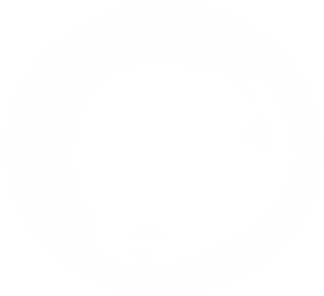 4. Kiểm tra lại, chỉnh sửa (nếu cần):
- Đọc lại bài thơ đã viết;
- Bài thơ đã đảm bảo số tiếng, vần, nhịp và luật B – T của thơ lục bát chưa?
- Có tồn tại lỗi chỉnh tả nào không?
- Bài thơ có tập trung thể hiện về người em chọn viết và thể hiện được tình cảm của em dành cho người đó chưa? Có cần thay thế từ ngữ nào để câu thơ, bài thơ diễn tả được chính xác hoặc hay hơn không?
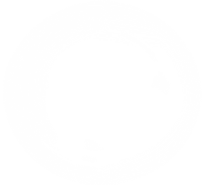 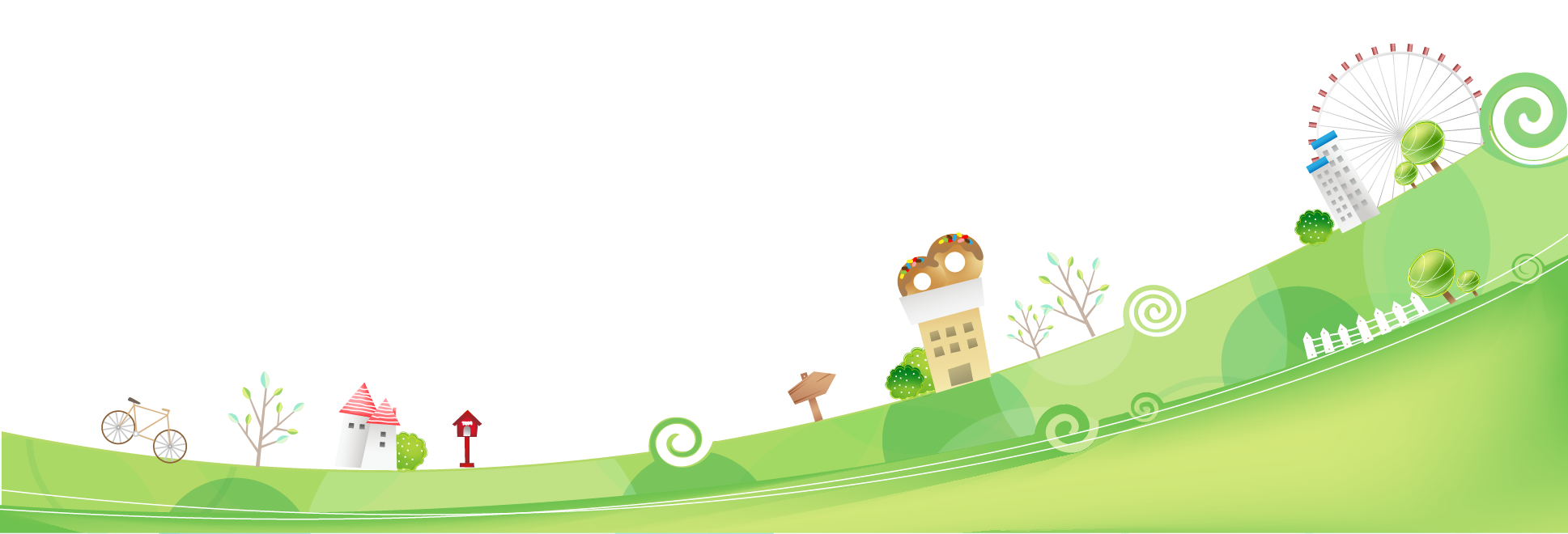 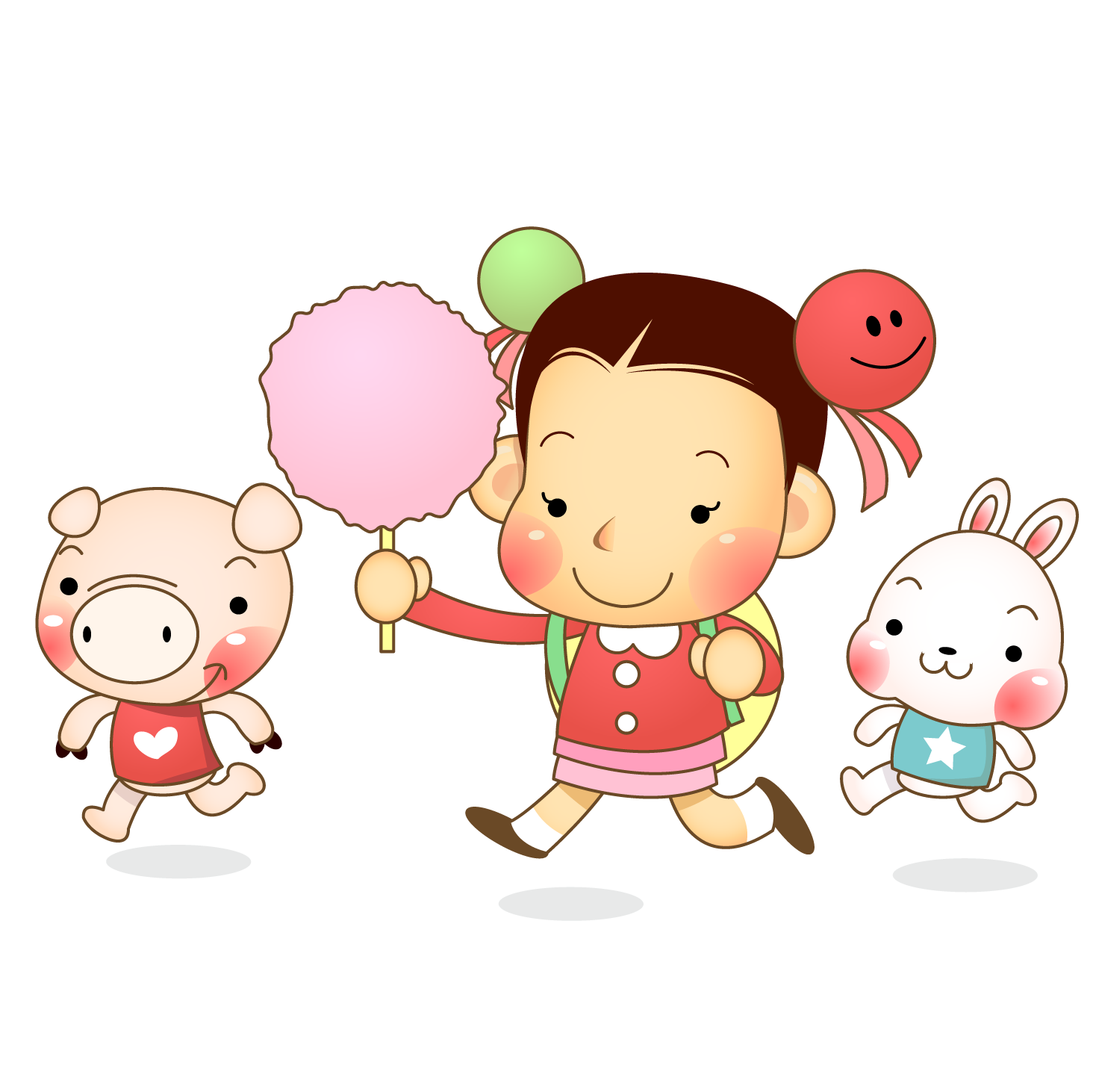 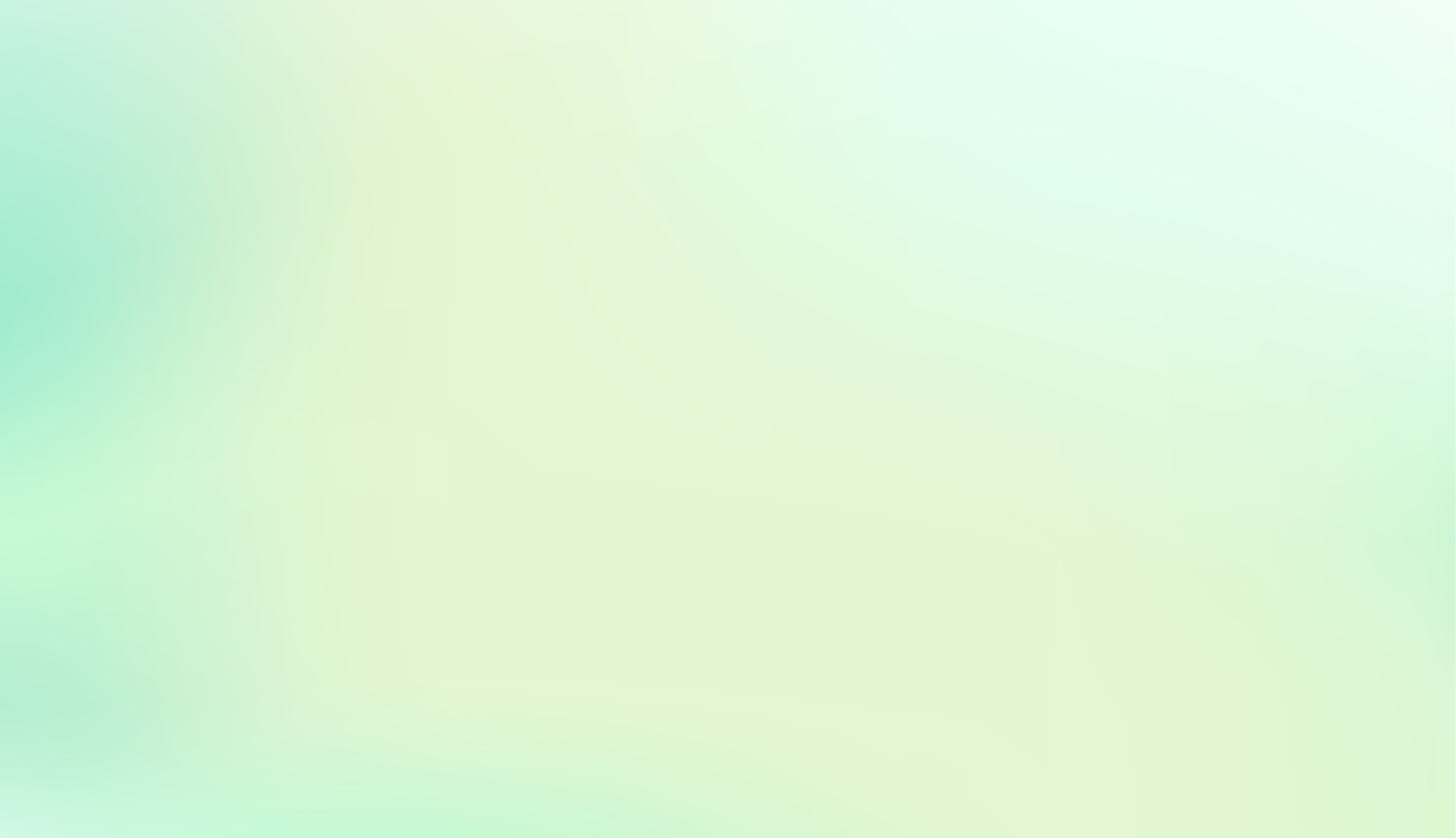 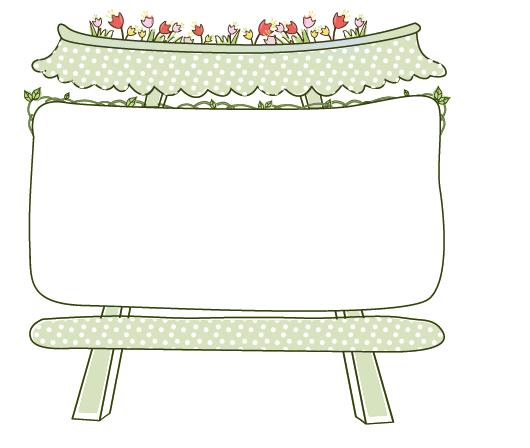 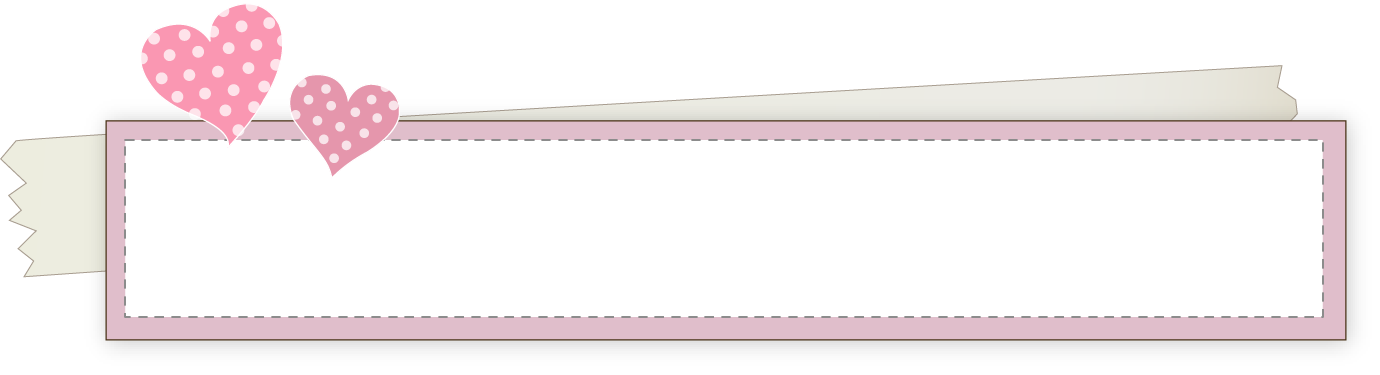 TRẢ BÀI
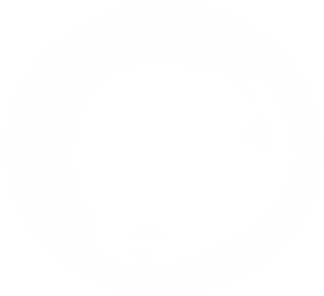 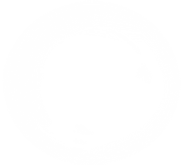 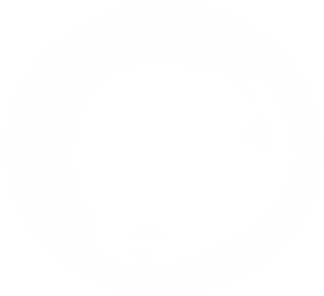 - Thấy được ưu điểm, nhược điểm của bài viết.
- Chỉnh sửa bài viết cho mình và cho bạn.
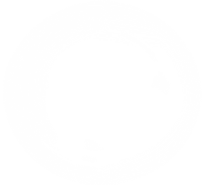 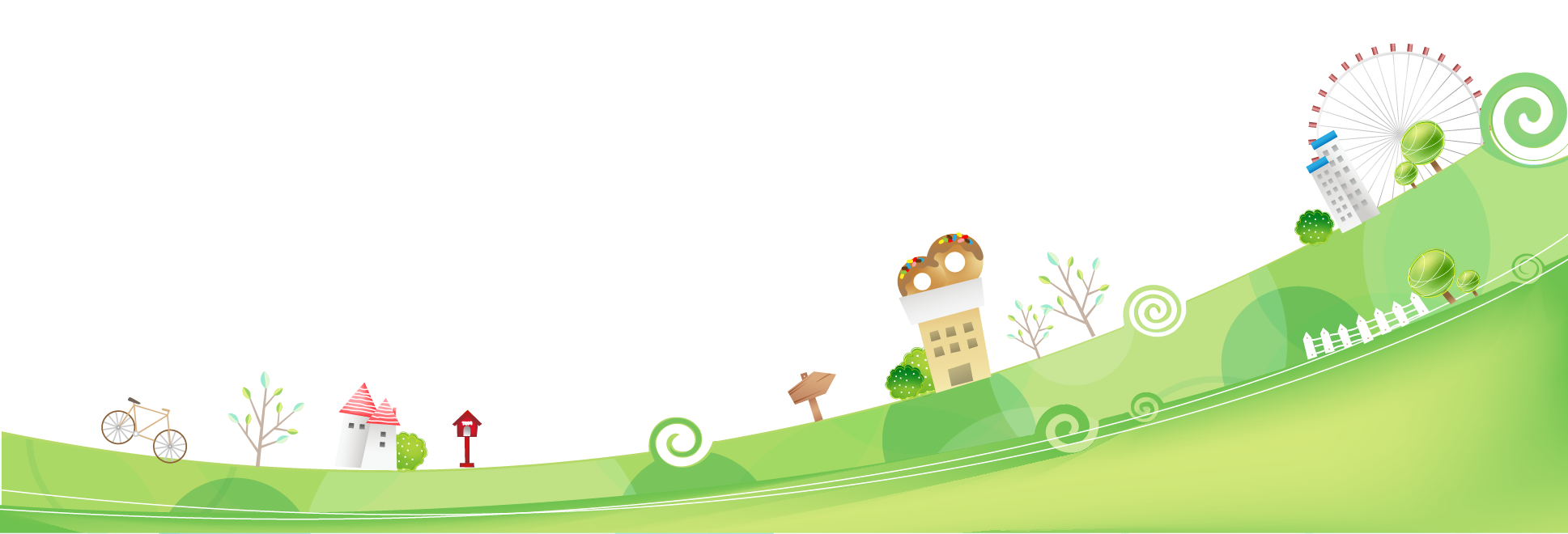 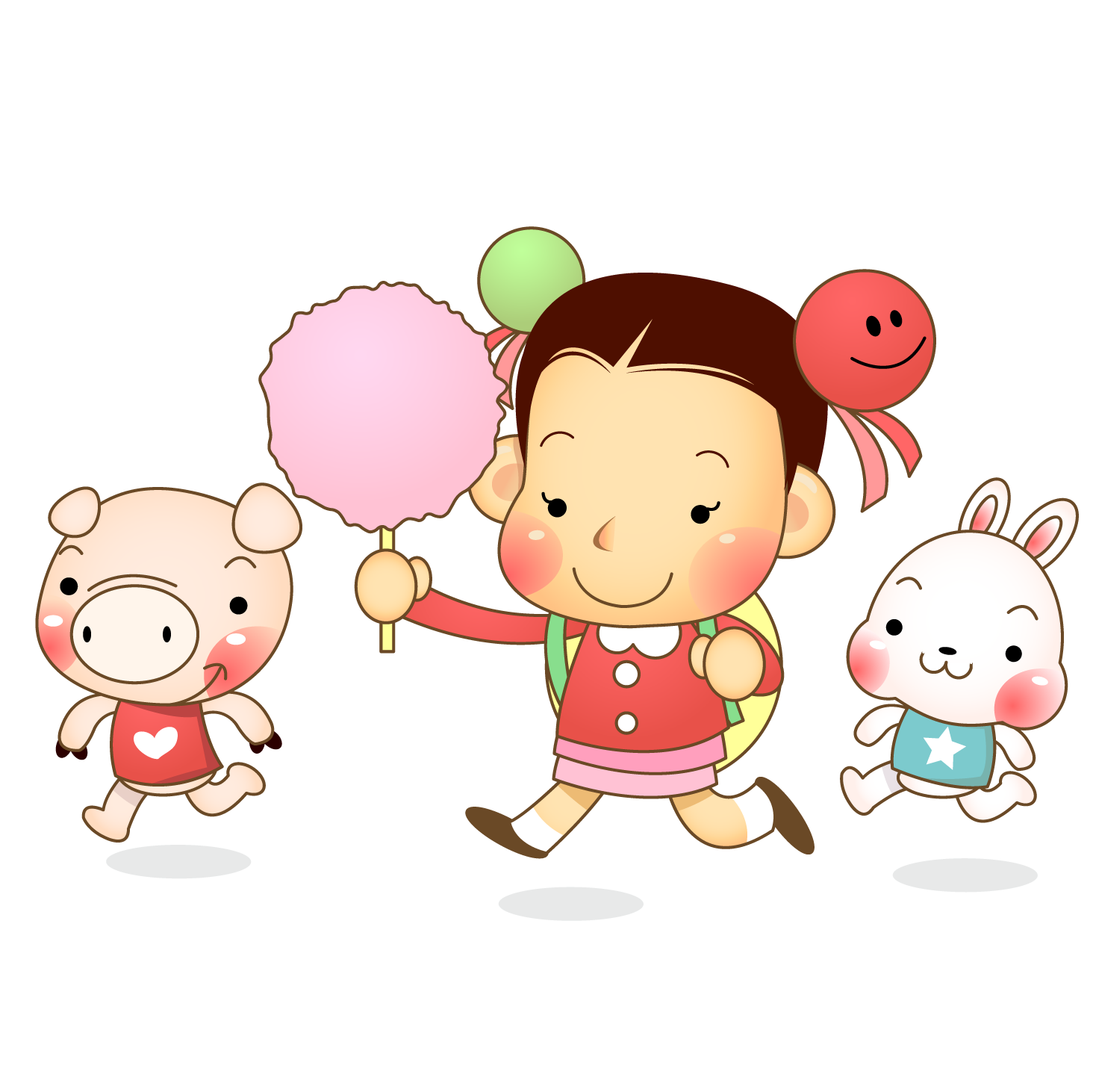 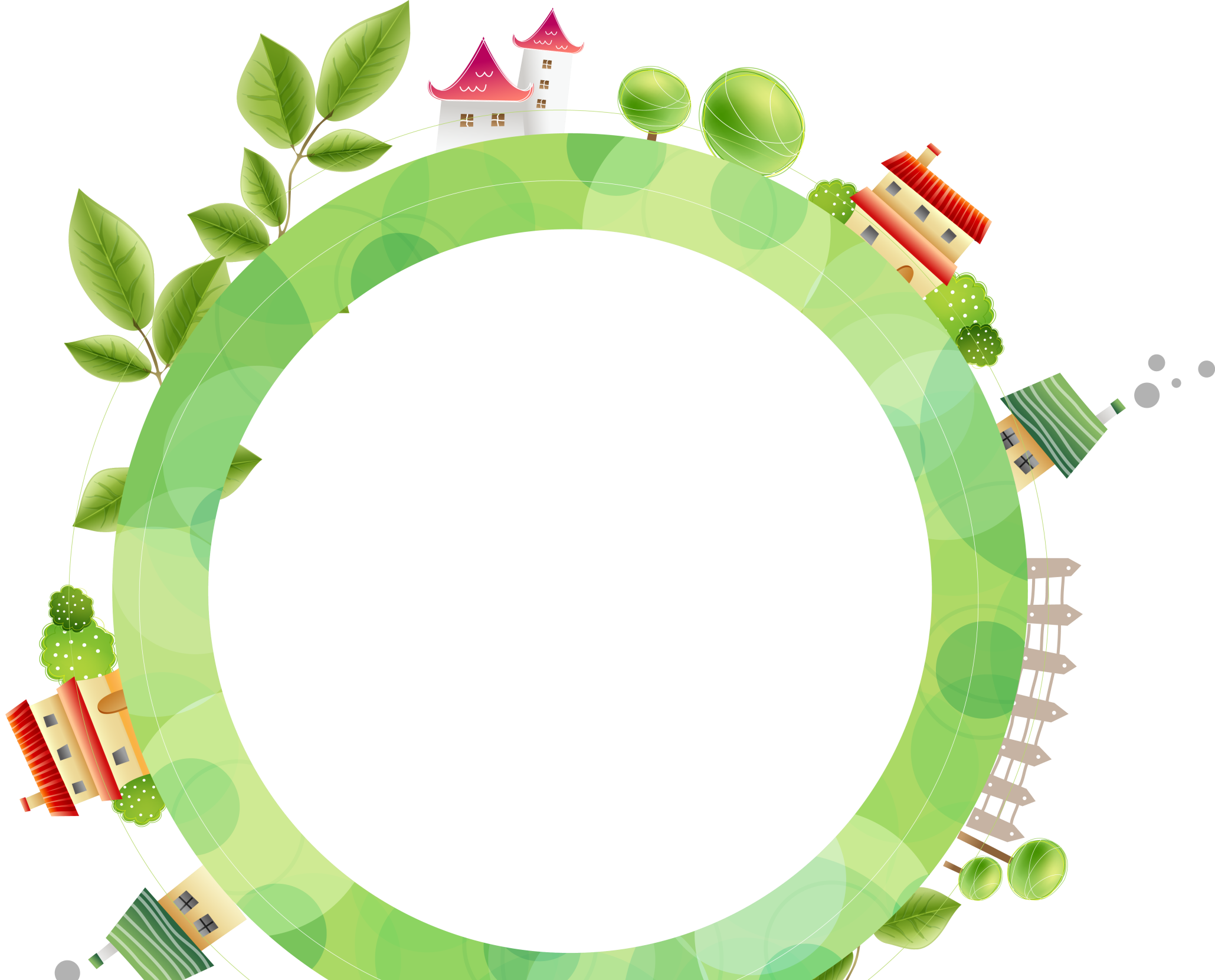 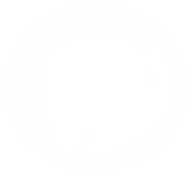 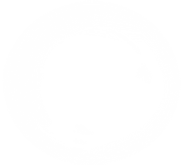 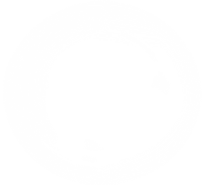 03
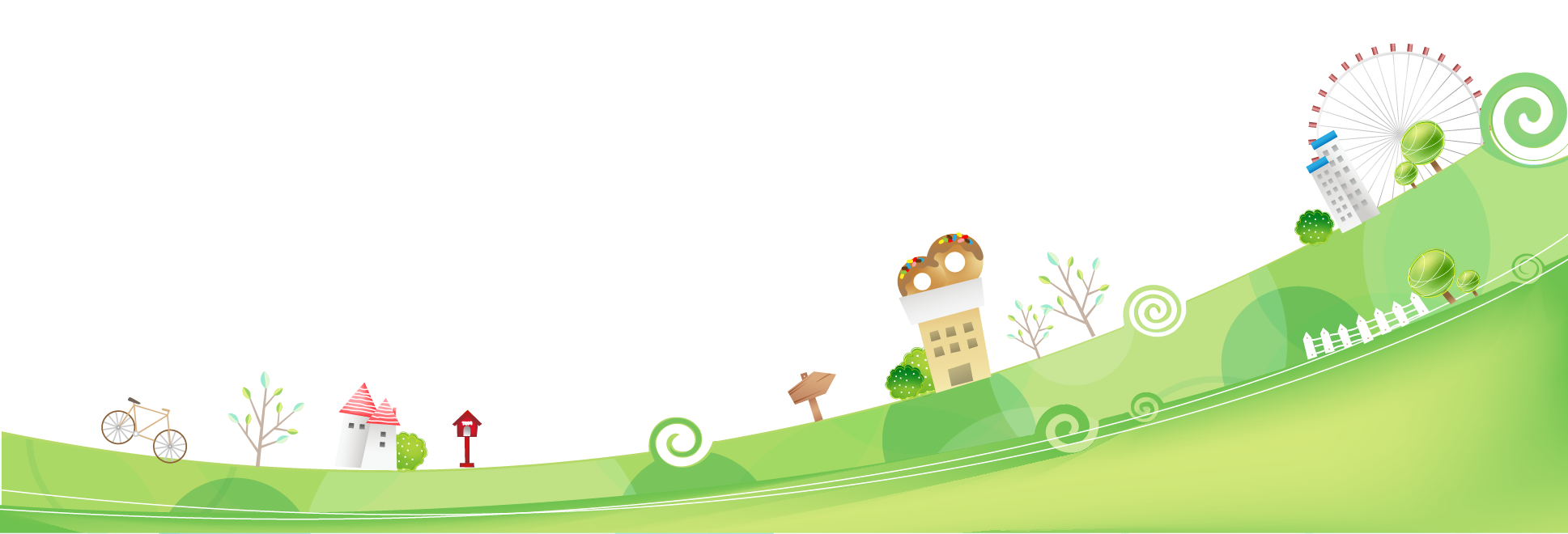 LUYỆN TẬP
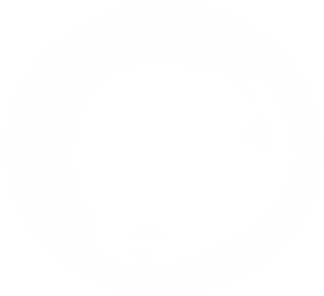 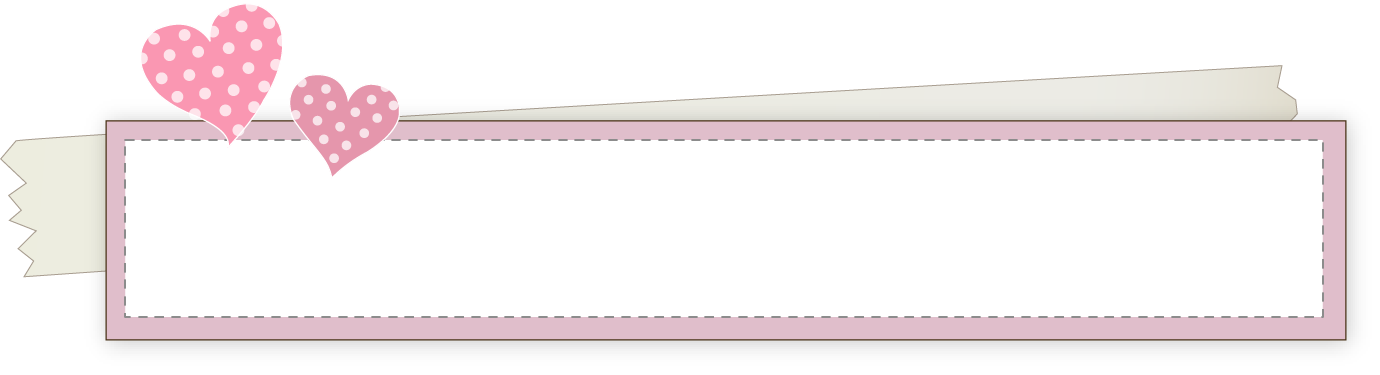 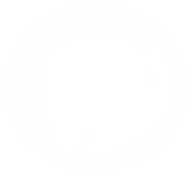 Nhận diện lỗi sai
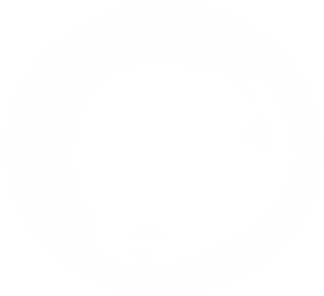 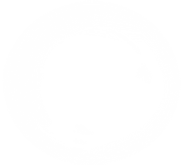 Các câu lục bát sau sai ở đâu? Hãy sửa lại cho đúng.
loài
Vườn em cây quý đủ loài
  Có cam, có quýt, có bòng, có na.
Vườn em cây quý đủ loài
  Có cam, có quýt, có xoài, có na.
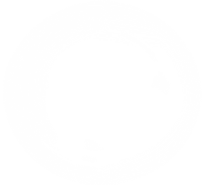 bòng
Thiếu nhi là tuổi học hành
Chúng em phấn đấu tiến lên hàng đầu.
.
Thiếu nhi là tuổi học hành
Chúng em phấn đấu trở thành trò ngoan.
.
hành
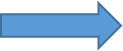 hàng
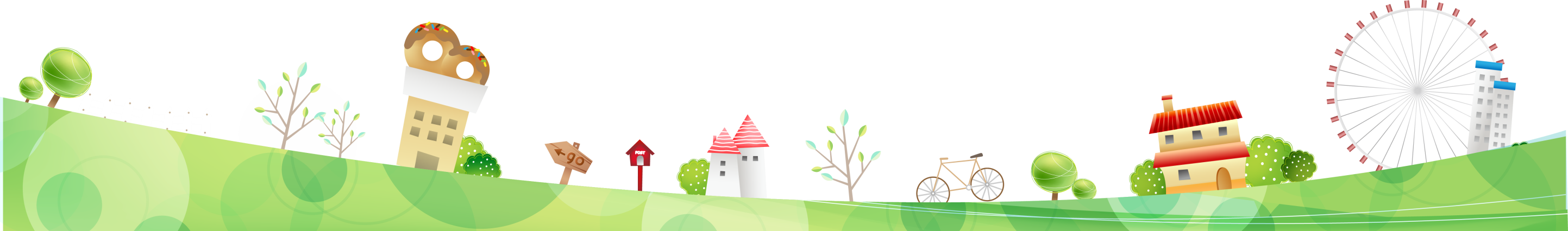 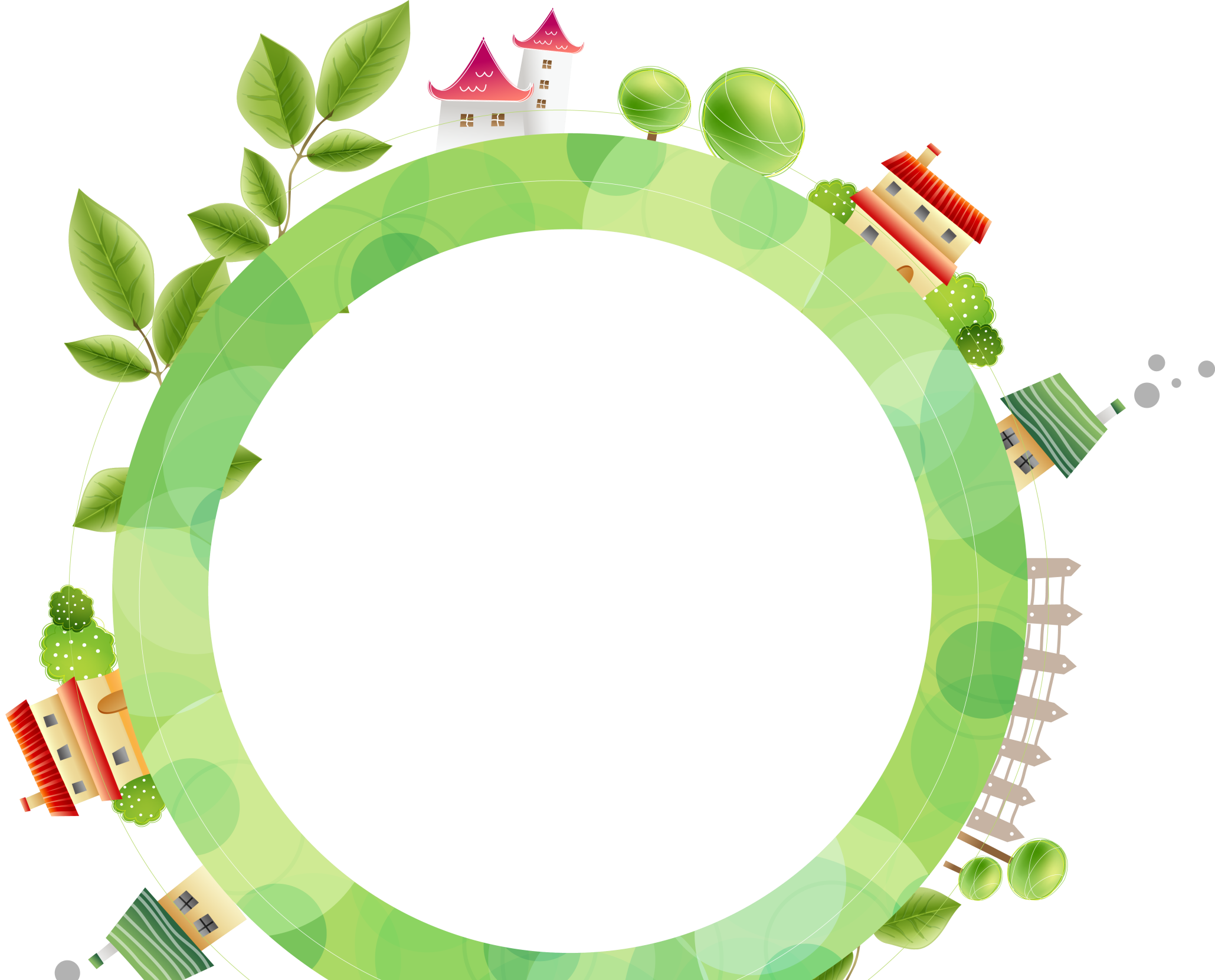 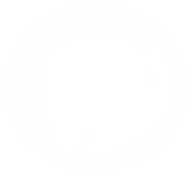 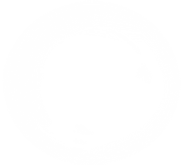 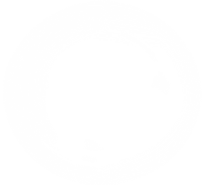 04
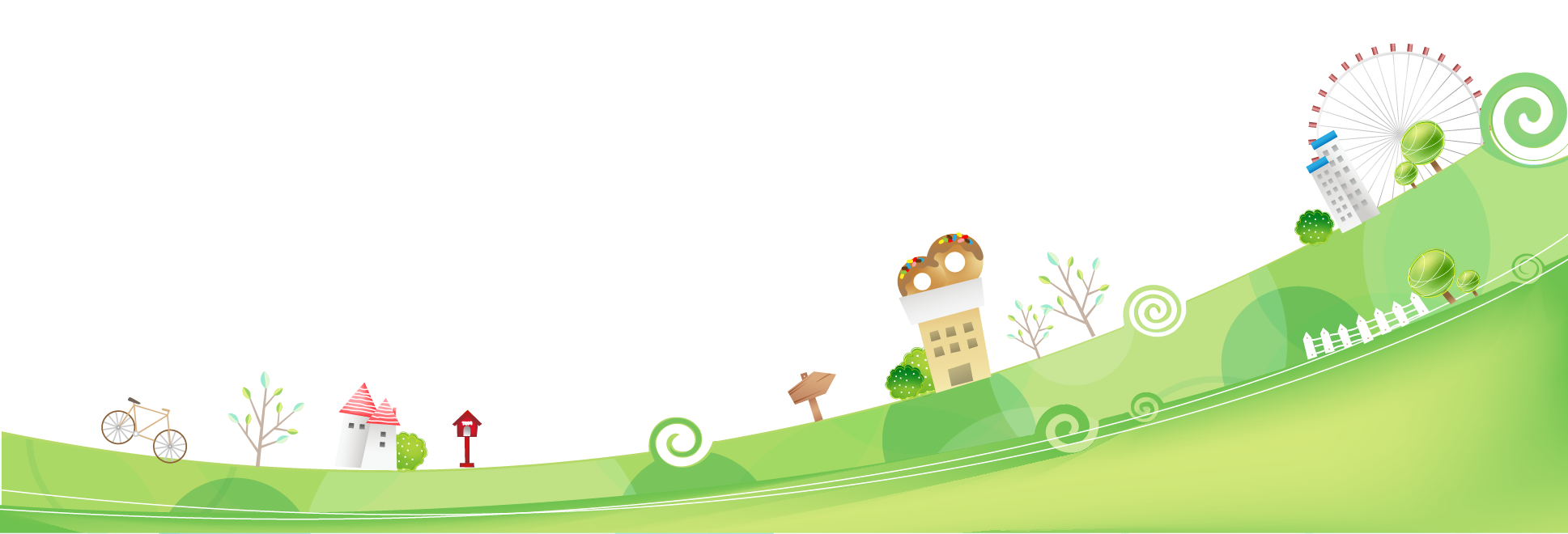 VẬN DỤNG
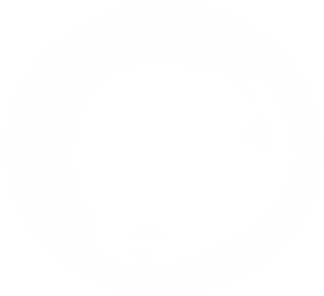 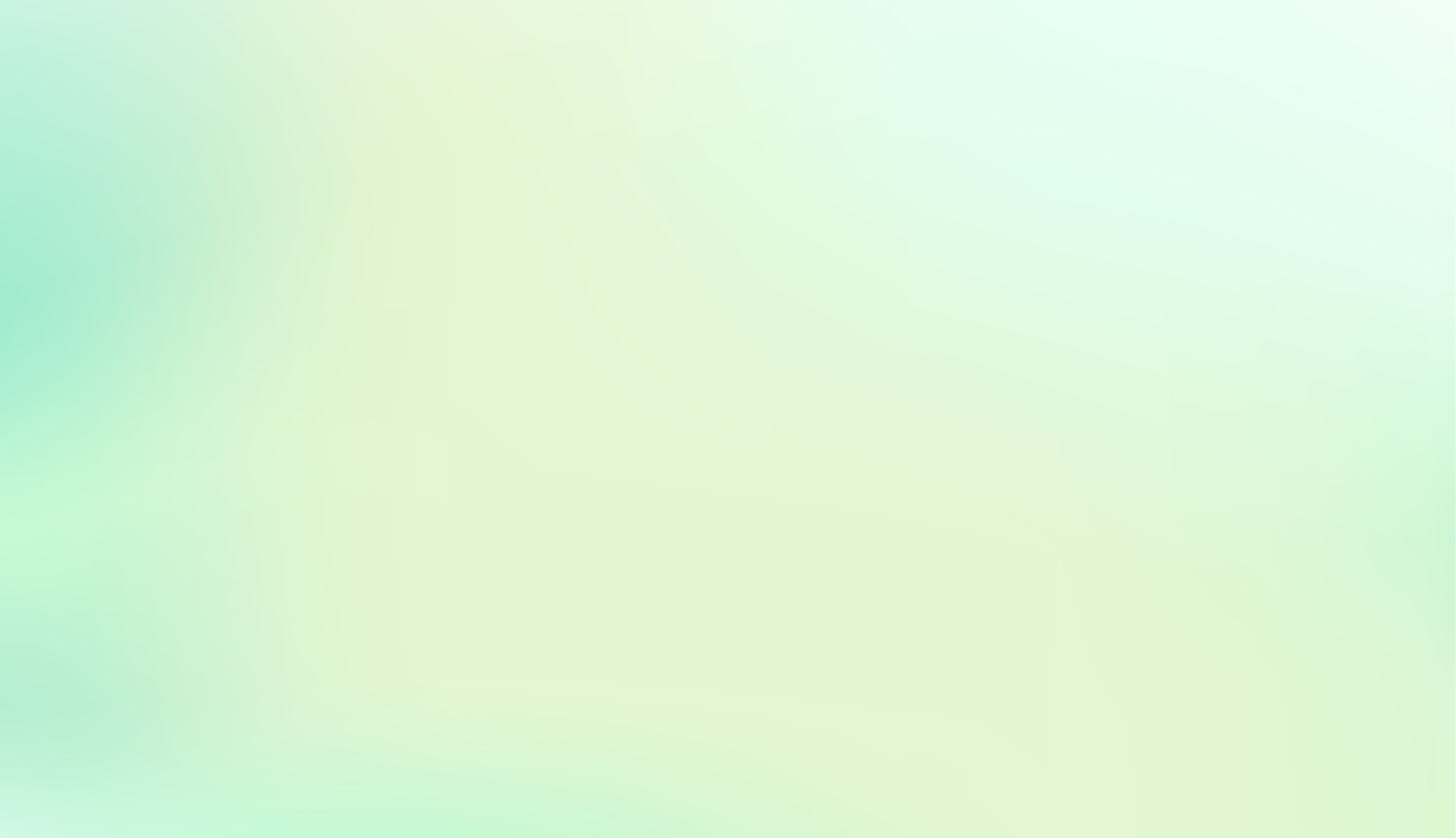 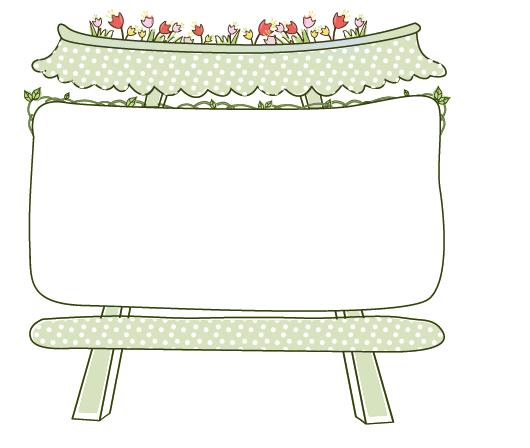 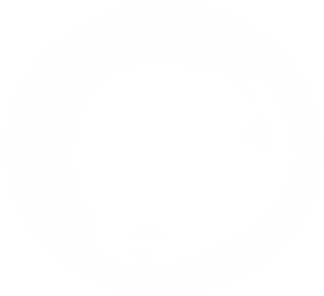 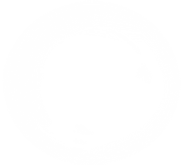 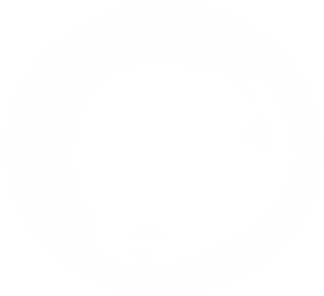 Tự sáng tác bài thơ lục bát ngắn 
chủ đề về mái trường hoặc bạn bè.
(Hoàn thiện ở nhà, nộp sản phẩm qua zalo cho cô giáo)
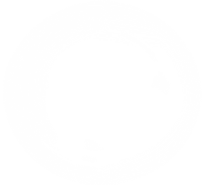 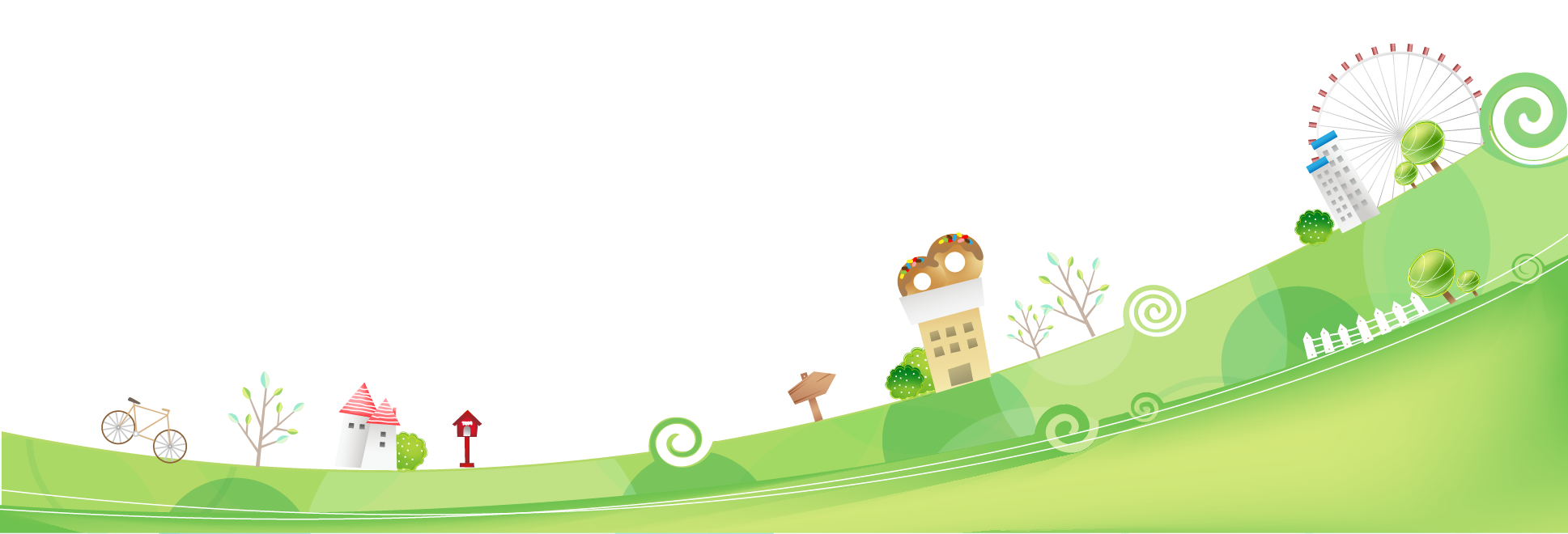 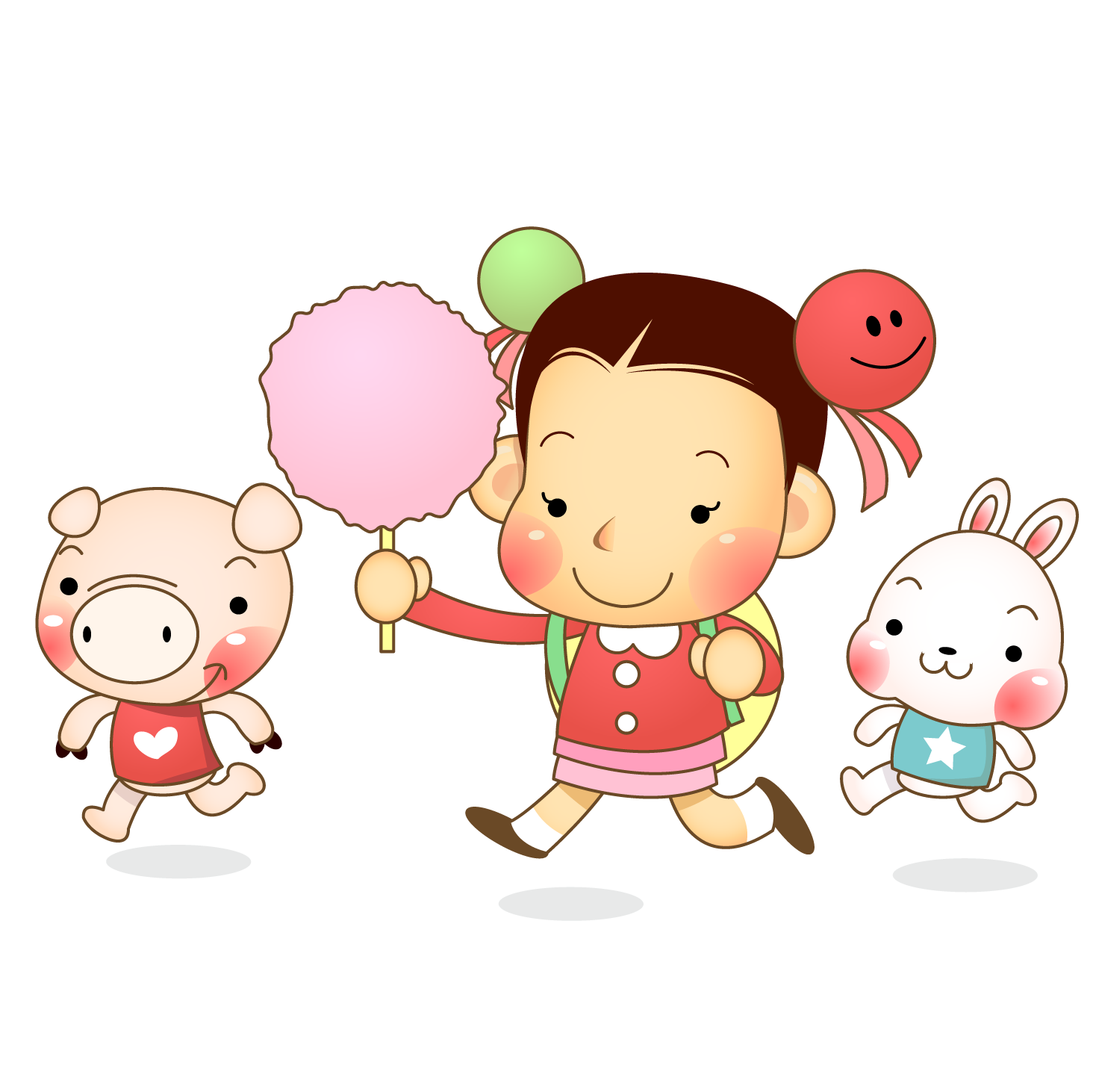 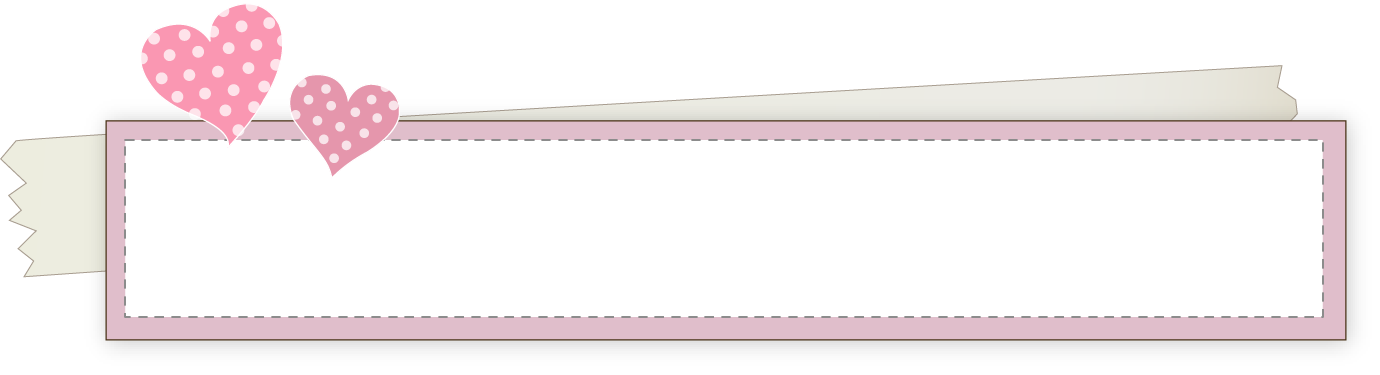 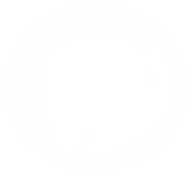 Dặn dò
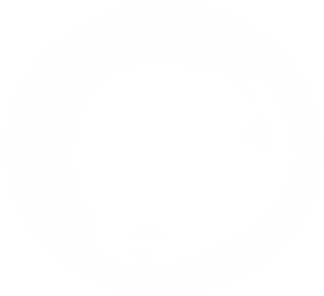 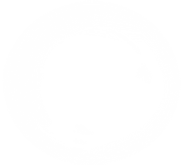 Đọc trước và chuẩn bị phần Nói và nghe。
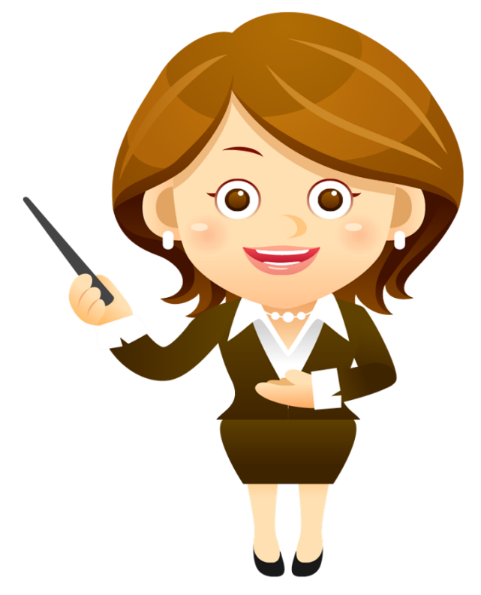 02
03
04
Hoàn thiện bài tập;
01
+      Ghi nhớ nội dung kiến thức về thơ lục bát;
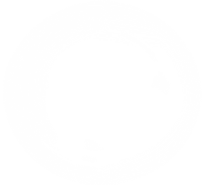 Tìm đọc thêm các bài thơ lục bát;.
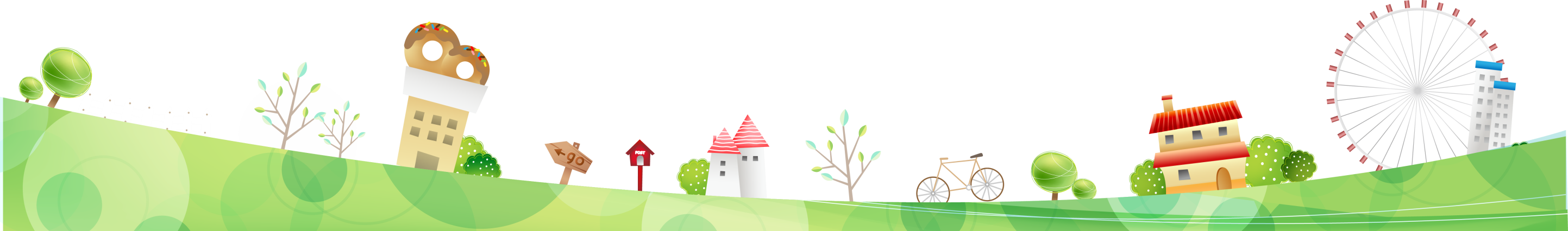 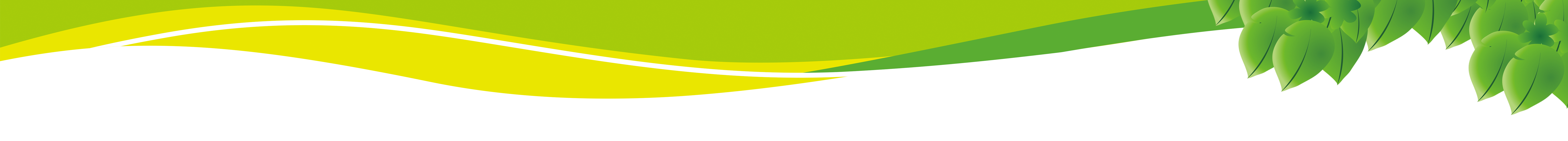 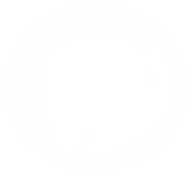 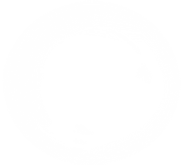 TRÂN TRỌNG CẢM ƠN！
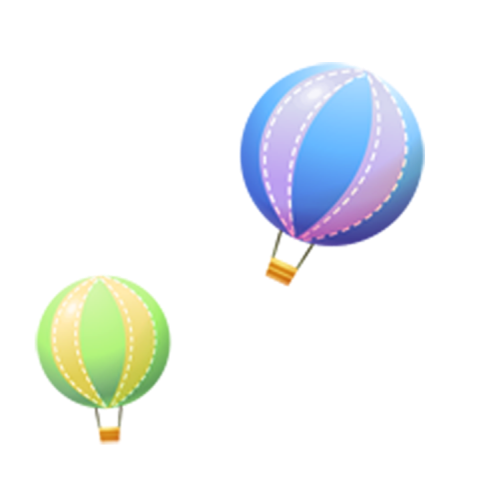 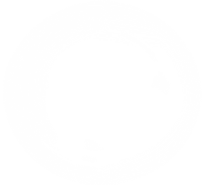 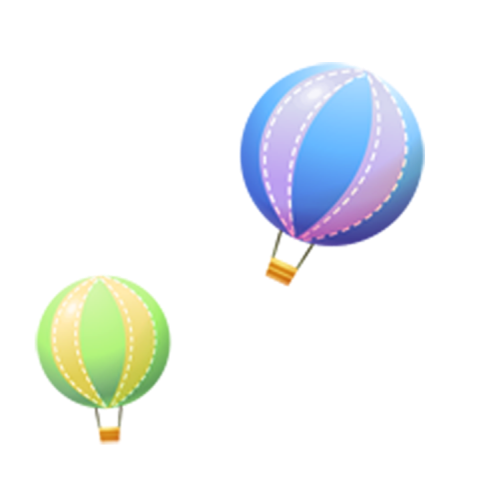 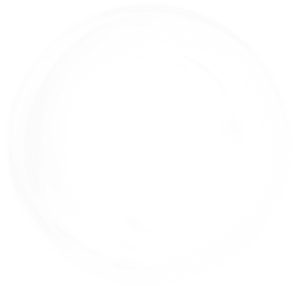 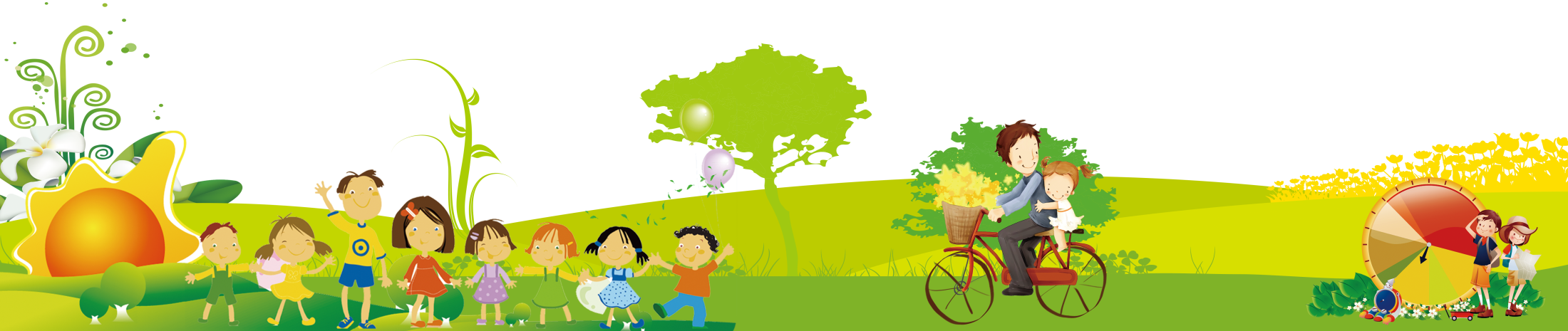